미래 병역의무자를 위한
병무행정 안내
목차
미래 병역의무자를 위한 병무행정 안내
01
03
02
병역의무 및 병역제도
병역의무 이행
직업으로서의 군
Ⅰ
병역의무
및 병역제도
1.  병역의무
2.  병역제도
3.  병무청 소개
4.  주요 사업 안내
미래 병역의무자를 위한 병무행정 안내
’23년 상반기부터 달라지는 병역제도
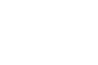 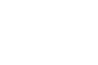 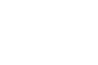 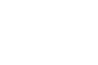 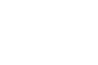 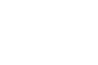 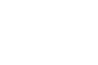 변 경
종 전
월
병리검사 30종(2종 추가)
병리검사 28종
병역판정검사 병리검사 항목 확대
사회복무요원 건강보험료 전액지원
병역이행자 교통비 지급기준 개선
신체등급 4급 현역복무선택자 상근예비역 선발대상 포함
유치원 교사, 현역병 입영일자 학기 이후로 조정
대학(원) 휴학 중 계절학기 수강자 동원훈련소집 연기
휴학 중 계절학기 수강 수업일,시험일 훈련 연기
자동차 이용 기준
(연료비+통행료)
월
월
월
월
월
월
월
육군 조리병 지원 자격 확대
자격·면허 소지자만 지원
현역병 입영대상 지원 가능
6월 부터 상근 신청접수 예정
육군2작사 + 지작사 동부
초·중·고 교사만 조정
월  최대  10만원
시외버스 운임 단가
<신설>
육군 2작사+지작사 전체
사회복무 중 전액 지원
유치원 교사도 조정 가능
입영판정검사 대상 확대
4급 현역선택자  현역복무
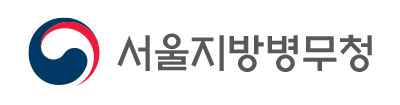 Ⅰ.
병역의무 및 병역제도
병역의무
01
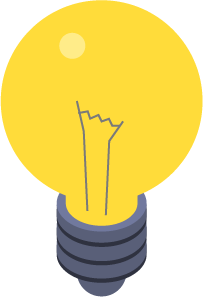 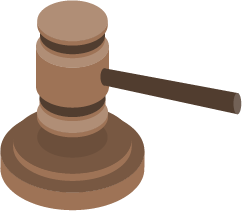 근 거
개 념
국가의 군사력을 구성하는 데 필요한 병력을 획득ㆍ유지하기 위한
인적 부담
모든 국민은법률이 정하는 바에 의하여
국방의 의무를 진다
헌법제39조
비군사적 분야에서
국가 및 사회경제 활동을 위한
봉사활동으로까지 확장
대한민국 국민인 남성은헌법과 이 법에서 정하는 바에 따라병역의무를 성실히 수행 하여야 한다
병역법제3조
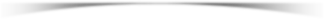 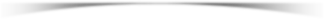 Ⅰ.
병역의무 및 병역제도
병역제도 유형
02
의무병 제도
지원병 제도
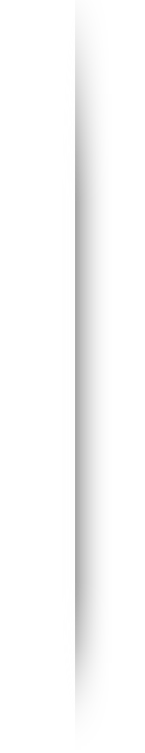 징병제
모병제
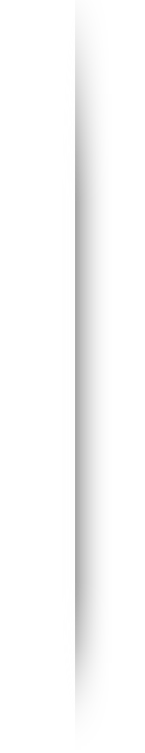 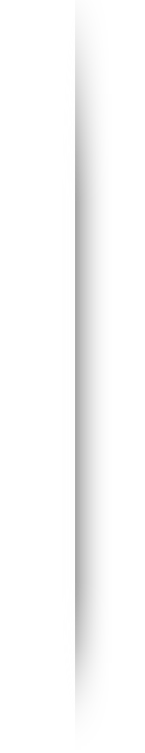 국민 통합 의식 형성
경제적인 군대유지
군 특수분야
전문가 확보
용이
자율적
의사에 의한동기 부여
국민 인적부담
경감
장점
안보위기가 비교적큰 경우 적절
총 인구대비 군대규모가 큰 경우 적절
안보위기가비교적 큰 경우 부적절
막대한 국가 예산 소요
국민 인적부담 발생
단점
유사시 예비전력확보 곤란
총 인구대비 군대규모가 큰 경우 부적절
병역자원 수급 불균형에 따른 형평성 논란
채택
국가
등
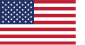 등
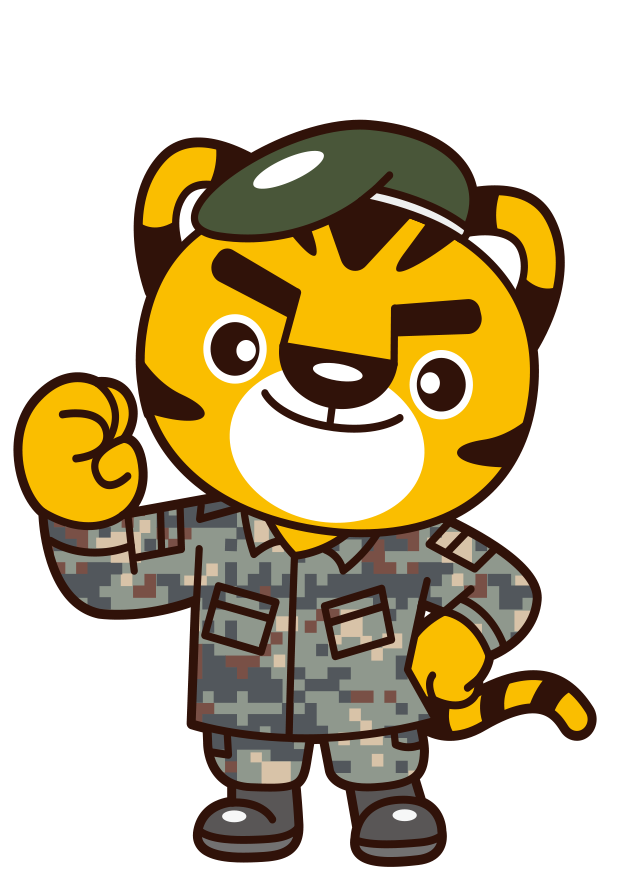 미국
캐나다
프랑스
스위스
터키
이스라엘
우리나라는 징병제 채택(장교 · 부사관은 모병제인 직업군인제 성격)
Ⅰ.
병역의무 및 병역제도
병무청 소개
03
1948년 국방부 제1국으로 출발
1970년 병무청 창설
지방병무(지)청
대체역심사위원회
사회복무연수센터
병무민원상담소
14
1
1
1
1
중앙병역판정검사소
1관 3국
18곳
본 부
소속기관
징집과 소집 및 전시 병력동원, 
그 밖의 병무행정에 관한 사무 관장
병무청 임무
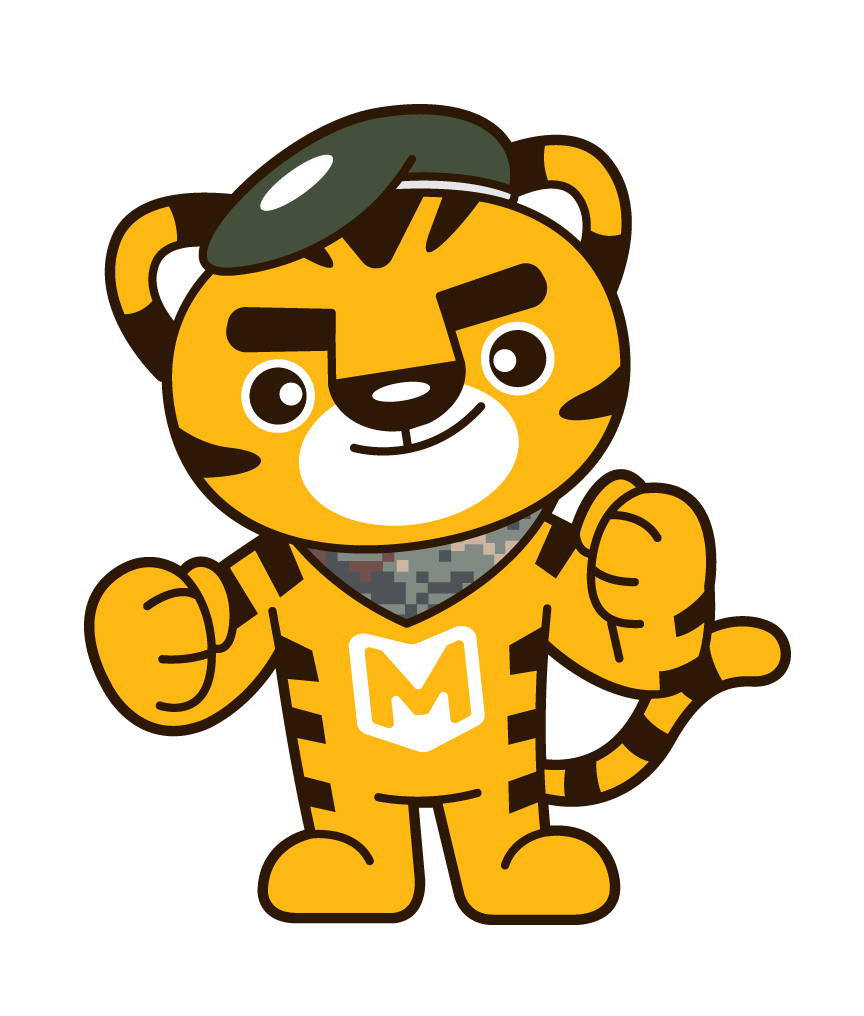 병무청 기능
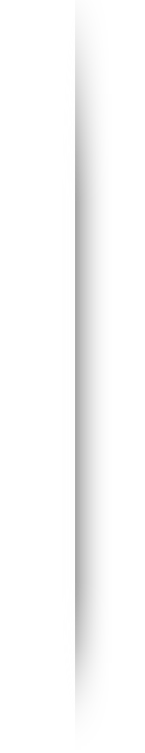 병역자원 관리, 병역판정검사 및 각종 병역처분
캐릭터 소개
현역병 입영 및 사회복무요원 소집과 관리
힘찬이
예비군의 편성 및 관리
병무청 대표 브랜드캐릭터로,
국방을 수호하는 든든하고
씩씩한 이미지를 풍기는
호랑이를 모티브로 제작
전시 병력동원 및 훈련소집
전문연구요원 및 산업기능요원 등 자원관리
병역의무자 국외여행허가
육군·해군·공군·해병 모집업무
대체역 심사 및 소집 등
Ⅰ.
병역의무 및 병역제도
병역진로설계
04
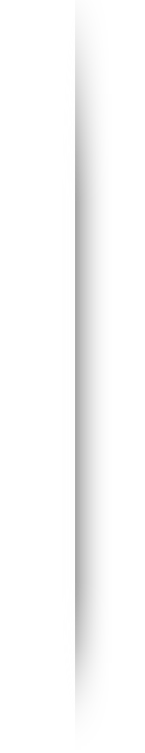 입영 전 자신의 적성  전공 등을 고려하여,
군 복무 및 전역 후 진로를 체계적으로 설계하도록 지원하는 프로그램
개요
직업선호도검사
설명회
병역진로상담
전시 / 체험
서비스
직업흥미검사
(온라인)
병역이행과정 안내
군생활 및 자기개발 정보제공
직업선호도검사 결과 활용,
군특기 추천 등 병역진로설계
군 보급품 전시
군 장비 모의체험
서울  대구  광주  대전  부산  춘천 병역진로설계지원센터에서 받을 수 있으며,수원  인천 센터는 ’23년 7월 이후부터 운영 예정
원하는 시간, 장소에서 편하게 온라인 서비스 신청 가능
※ 센터가 없는 지역은 ‘찾아가는 병역진로설계’ 서비스 제공 및 화상상담 가능
의무자
군 지원 및
군 생활
정보제공
군 특기
추천
전공  자격
 면허 등
센터 방문 신청
직업선호도검사
신청 방법
병무청
누리집 접속
* 접근경로 : 병무청 누리집(www.mma.go.kr)  병역진로설계
※ 병역판정검사를 받지 않은 사람도 온라인 서비스 신청이 가능함
Ⅰ.
병역의무 및 병역제도
병역이행자 선양사업
04
병역법
제82조
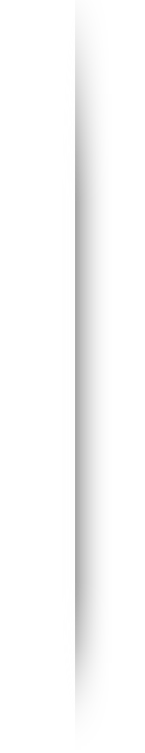 자발적으로 병역의무를 이행하는 사회분위기를 조성하기 위한
홍보  교육 실시, 병역의무를 이행한 사람을 선양하는 사업 추진
개요
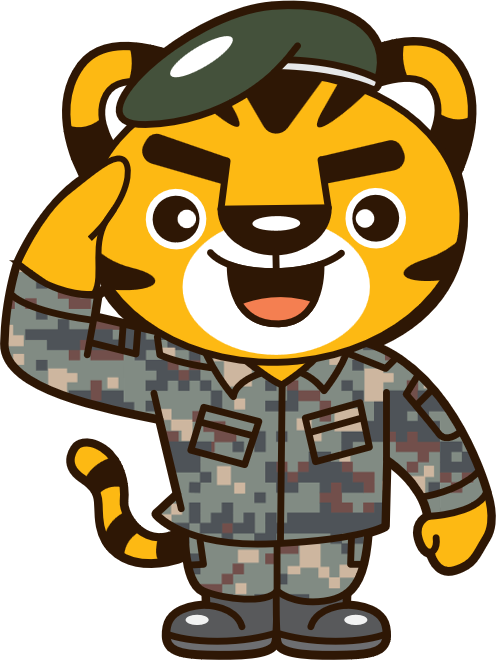 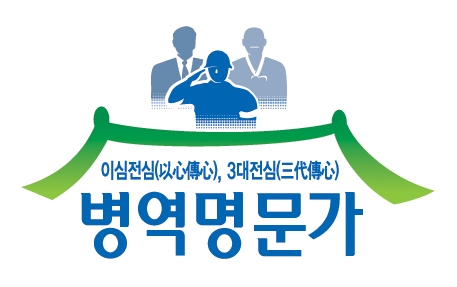 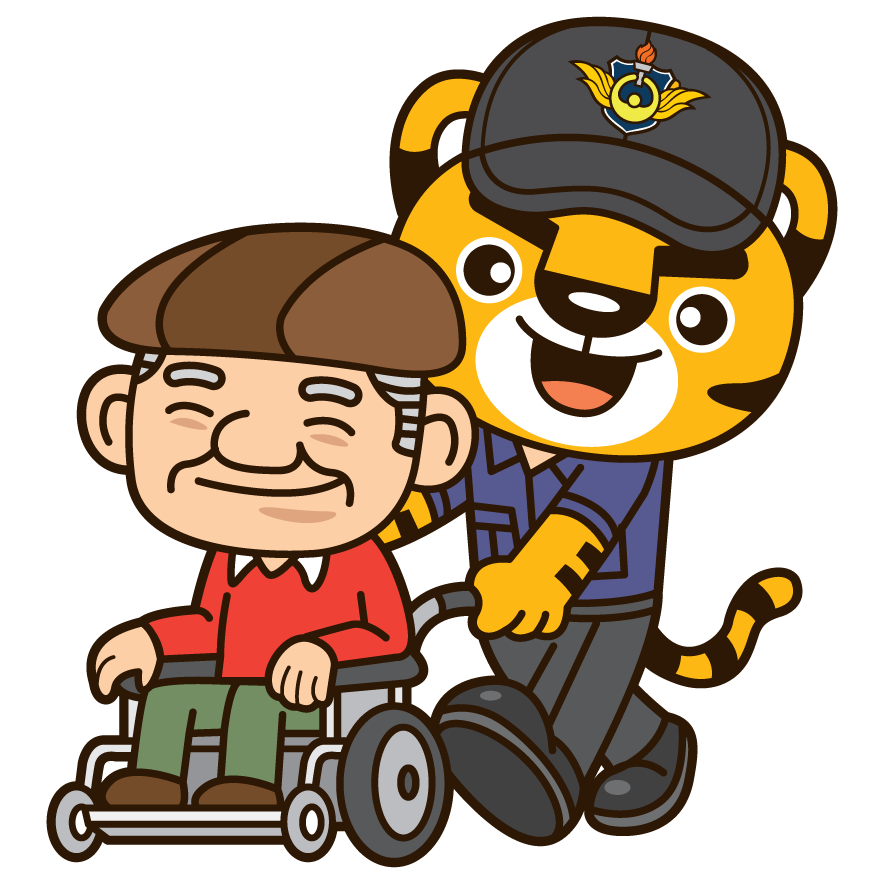 대상
현역 등 복무선택 병역이행자
사회복무요원
병역명문가
3대(조부와 그 손자까지
직계 비속 남성, 군 복무를 마친
여성 포함)가 모두 현역 복무
등을 성실히 마친 가문을 선양
질병  영주권 취득 사유 등으로
병역을 감면 받고도 스스로
현역 등 복무선택하여
병역을 이행한 사람 등을 우대
성실 복무, 선행 사례 등
타의 모범이 되거나, 사회복무제도
발전에 기여한 사람을 표창
병역명문가 시상식 개최
병역명문가증 발급
병역명문가 명예의 전당 게시
국 ∙ 공립 ∙ 민간시설 이용료 등 할인
사회복무大賞 시상식 개최
우수 사회복무요원 표창 수여
체험 수기집 발간 ∙ 포상(매년)
국 ∙ 공립 ∙ 민간시설 이용료 등 할인
현역 등 복무선택 병역이행 모범병사
초청  격려행사 실시
체험 수기집 발간  포상(격년)
현역 등 복무선택 병역이행 전역자
명예증서 발급 등
주요내용
Ⅱ
병역의무 이행
1.  병역의무 흐름도
2.  병역준비역 편입
3.  병역판정검사(입영판정검사 포함)
4.  현역병
5.  현역 모집병 등
6.  사회복무요원 
7.  전문연구/산업기능요원 등
8.  대체역
9.  병력동원(훈련)소집
10. 병역면탈 범죄 예방 및 단속
미래 병역의무자를 위한 병무행정 안내
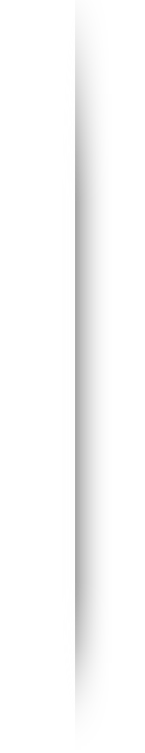 Ⅱ.
병역의무 이행
병역의무
01
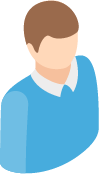 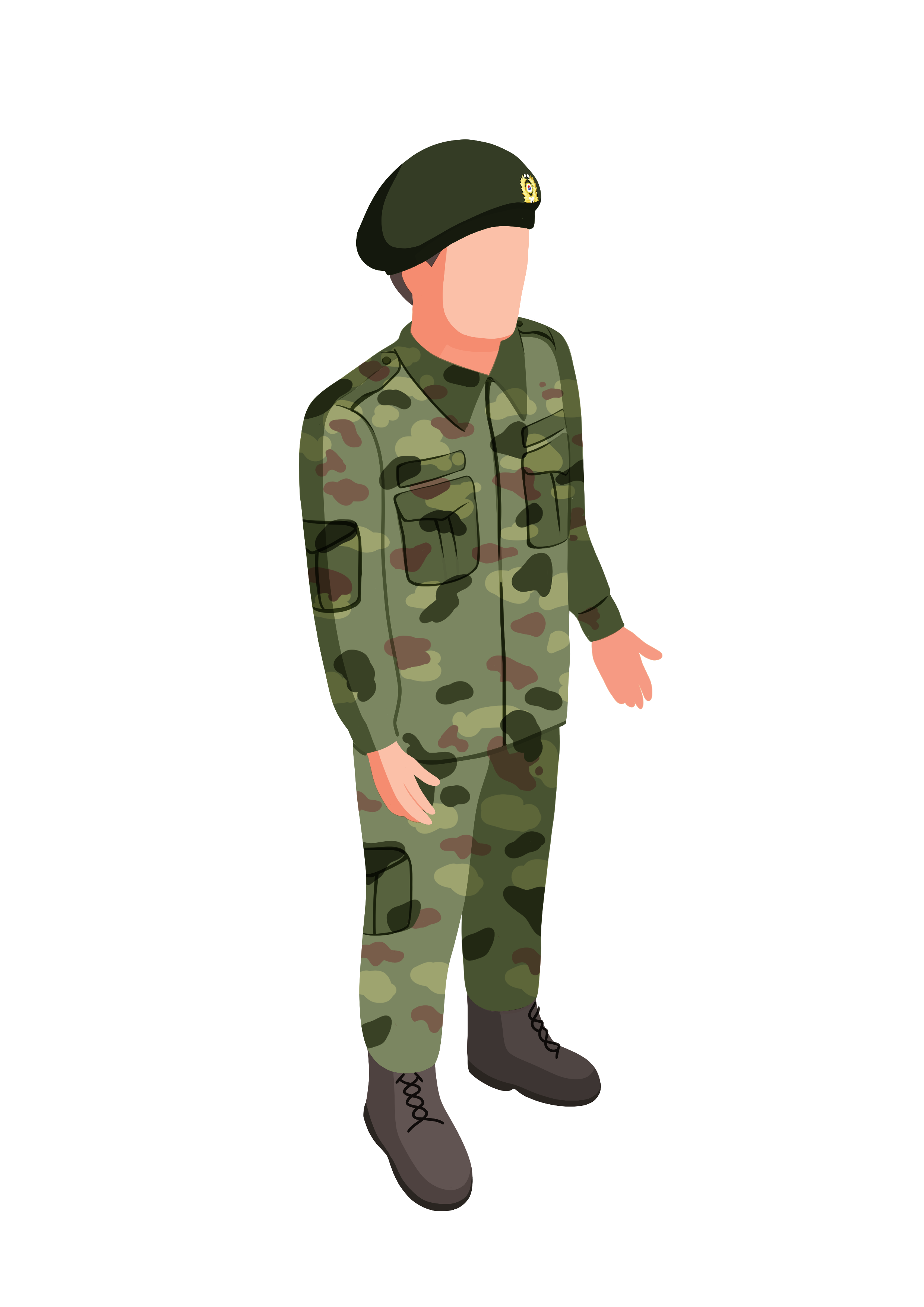 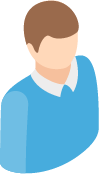 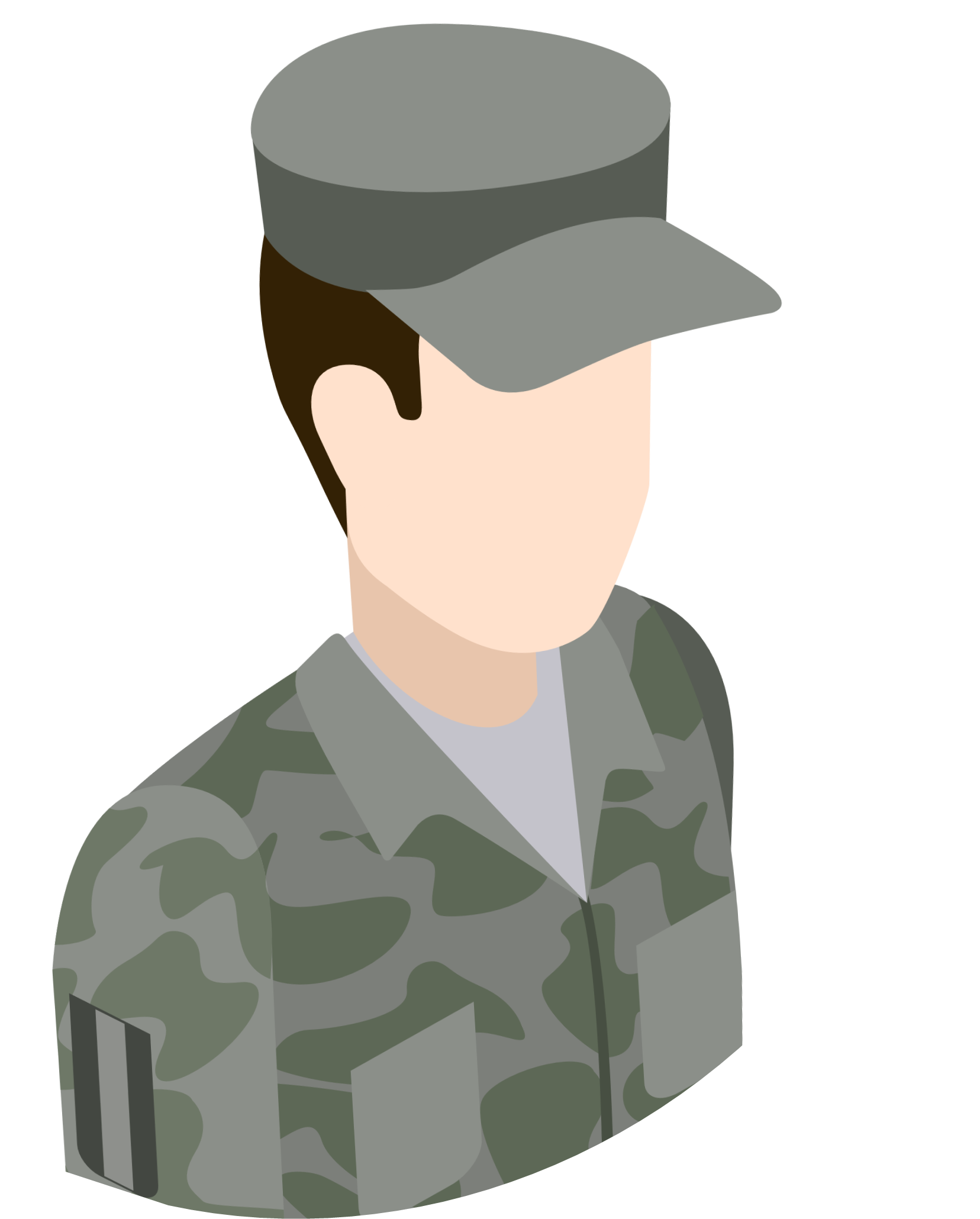 병역준비역 편입
병역판정검사
징·소집 복무
예비군 복무
18세
19세
19~37세
40세까지
병역의무 발생
병역처분
19~37세까지 징·소집 입영 (입영일 전 입영판정검사)
40세까지 예비군 편성
전시(戰時) 등 45세까지 병역의무 기간 연장
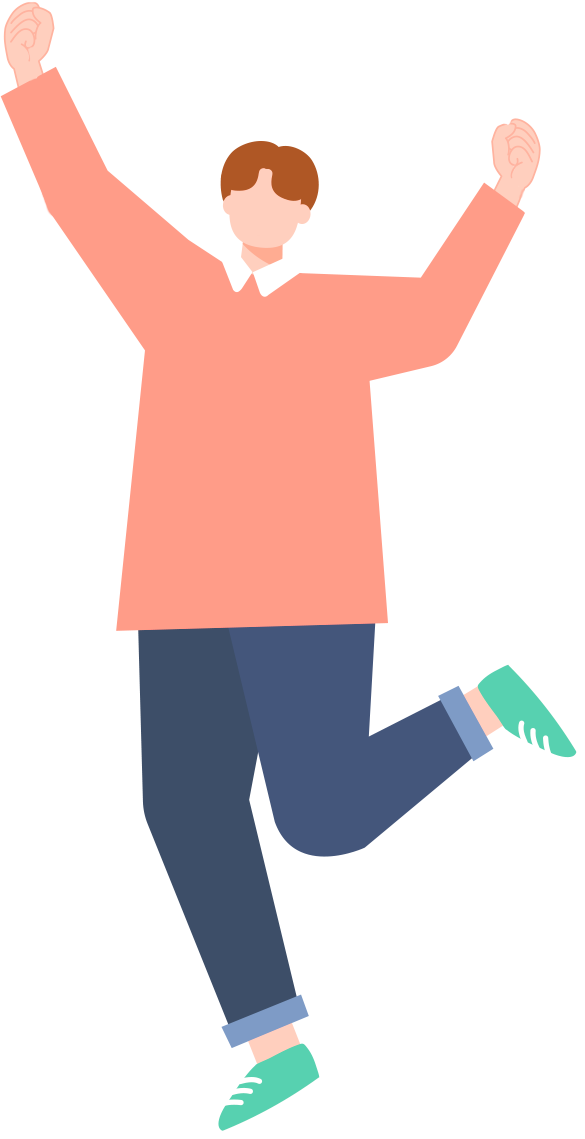 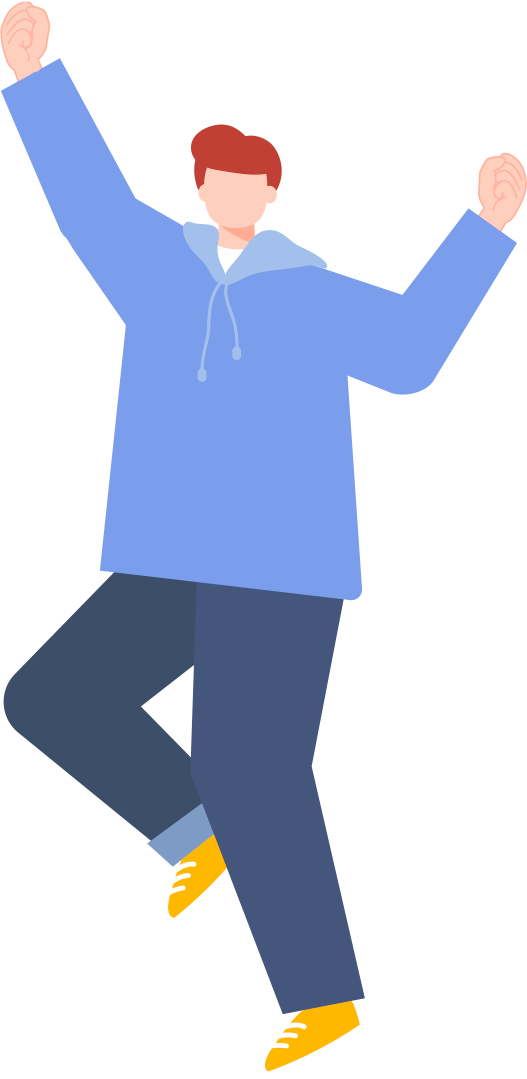 Ⅱ.
병역의무 이행
병역준비역 편입
02
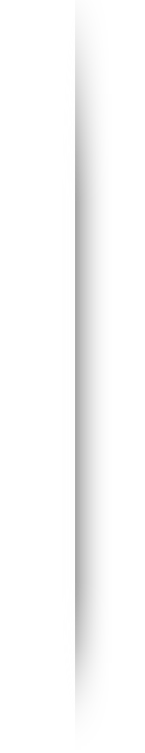 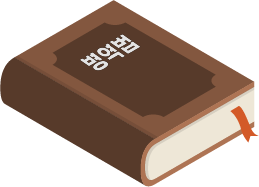 「병역법」 에서 병역의무의 이행시기를 연령으로 표시한 경우
“00세부터”란 그 연령이 되는 해의 1월 1일부터,  
“00세까지”란 그 연령이 되는 해의 12월 31일까지를 말함
대한민국 남성
18세 되는 해 
1월 1일부터 
병역의무 발생
예를 들어 2023년 병역판정검사를 받는 19세는
“2004년 1월 1일부터 2004년 12월 31일까지 
출생한 사람”이 해당
※ 18세부터 육 · 해 · 공군, 해병대 
모집에 지원 가능
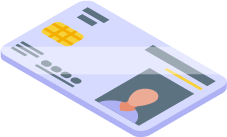 Ⅱ.
병역의무 이행
병역판정검사
03
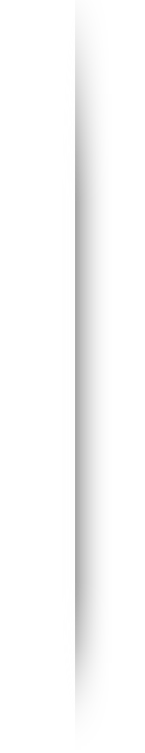 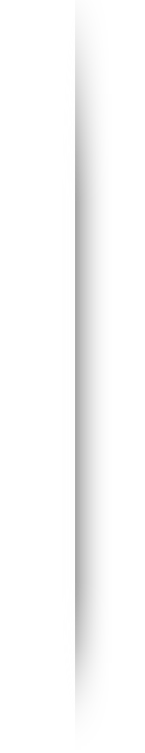 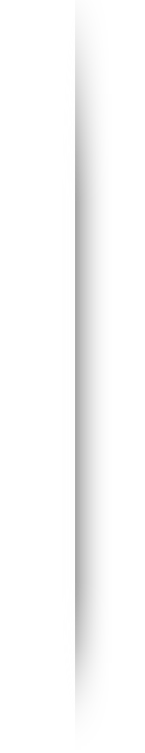 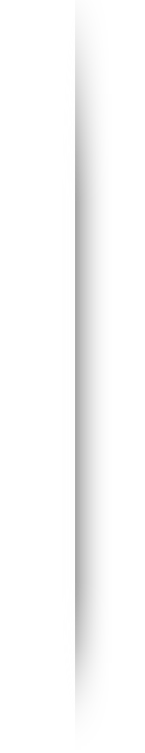 선택방법
대   상
검사일자 및 장소 본인 선택
일   자
장  소
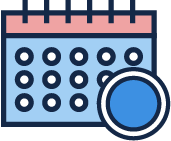 병무청 누리집
(www.mma.go.kr)
학생 (고교,대학생), 학원생,
직장인은 실거주지 관할
지방병무청으로
장소 선택 가능
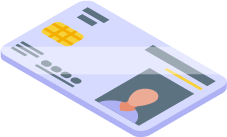 선택
범위
병무민원
병무민원
해당 연도
19세가 되는
병역의무자
병역판정검사 일자 및
장소 본인선택
주소지 관할 및
인근 지방병무청에서
본인이 원하는 일자
* 병무청 간편인증,  
공동인증서, 
간편인증(민간인증) 필요
2023년도 병역판정검사 일정 : 2023. 2. 1. ~ 12. 22. (지방청별 다름)
병역판정검사 통지서 : 본인선택 후 우편 또는 e-mail로 발송
’23년도 병역판정검사대상 인원 : 24만여 명
Ⅱ.
병역의무 이행
병역판정검사
03
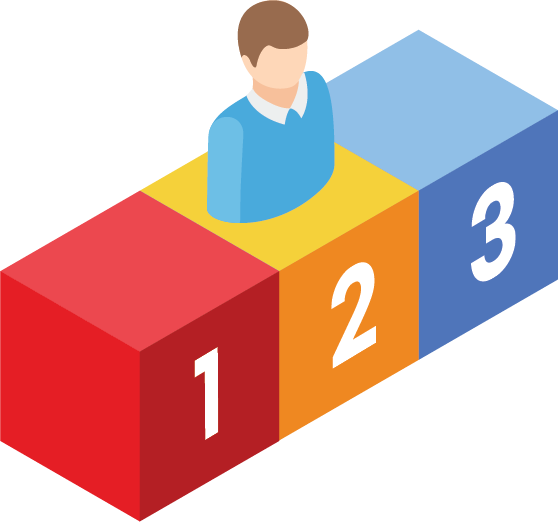 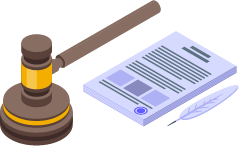 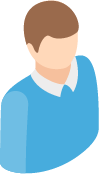 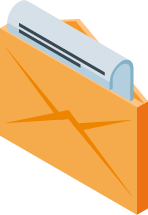 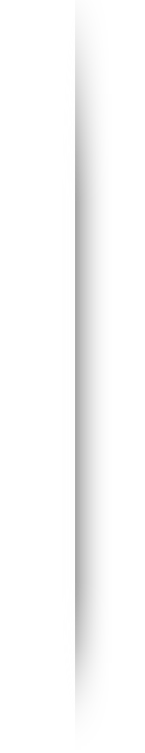 병역판정검사 안내
심리검사 /기본검사
신체 건강한 사람
병역판정검사 결과
심리검사(인성/인지능력)
검사대상자 등록
적성분류
병역처분
혈압, 신장체중, 시력 측정
신상명세서, 문진표 작성
병역판정검사 안내 교육
흉부촬영, 병리검사
정밀검사 필요자
안과, 치과, 내과
이비인후과
영상의학과
피부/비뇨의학과
신경/정신건강의학과
일반/흉부/신경외과
정형/성형외과
면제판정
2심제
병역판정검사의 정확성 및 공정성 확보
면제대상, 이의신청자  ‘중앙병역판정검사소(대구)’ 에서 정밀검사
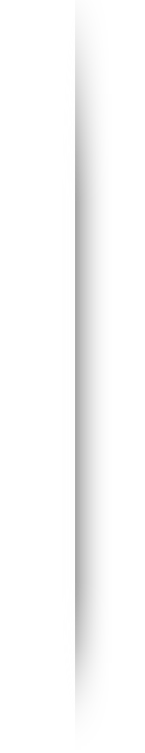 Ⅱ.
병역의무 이행
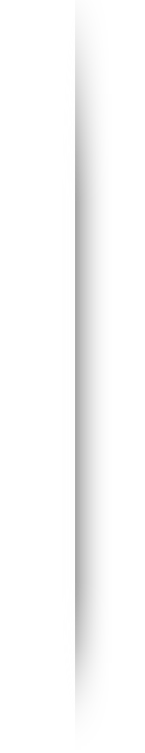 병역판정검사 I 병역처분 기준 (2023년)
03
현   역
보충역
전시근로역
면   제
재검사
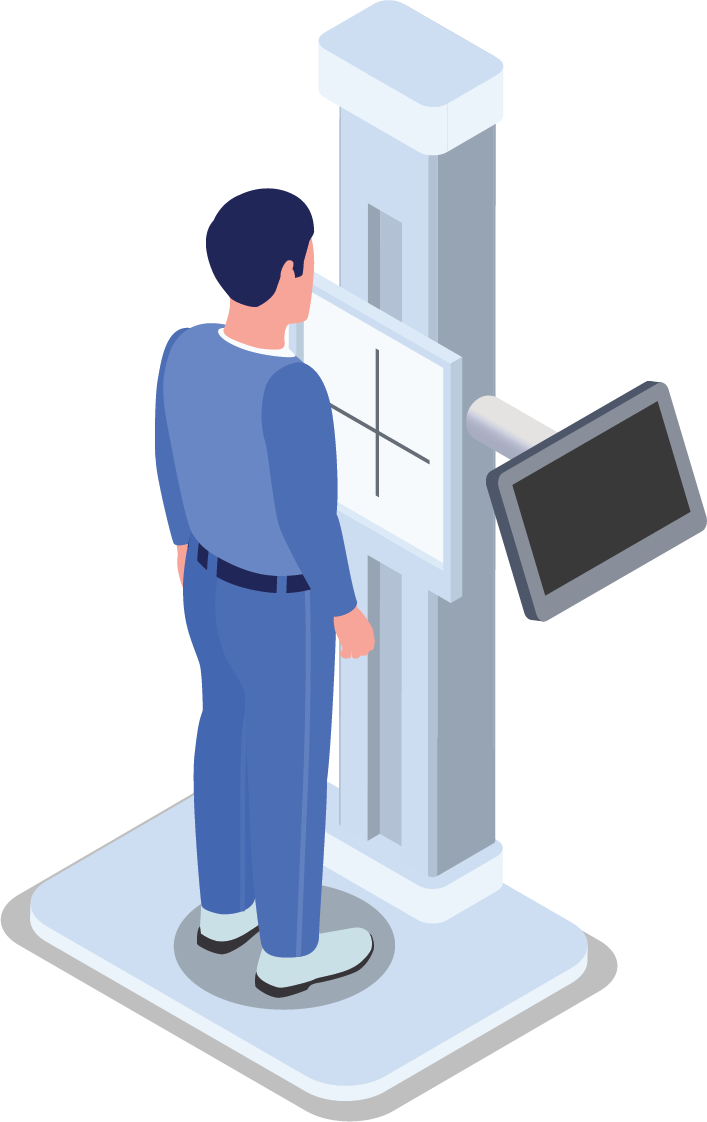 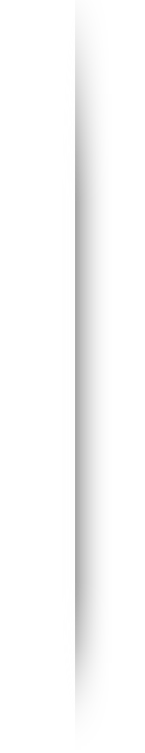 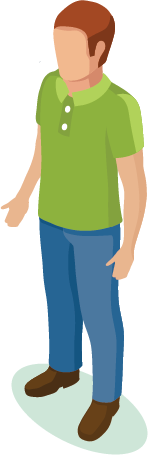 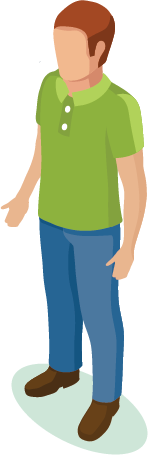 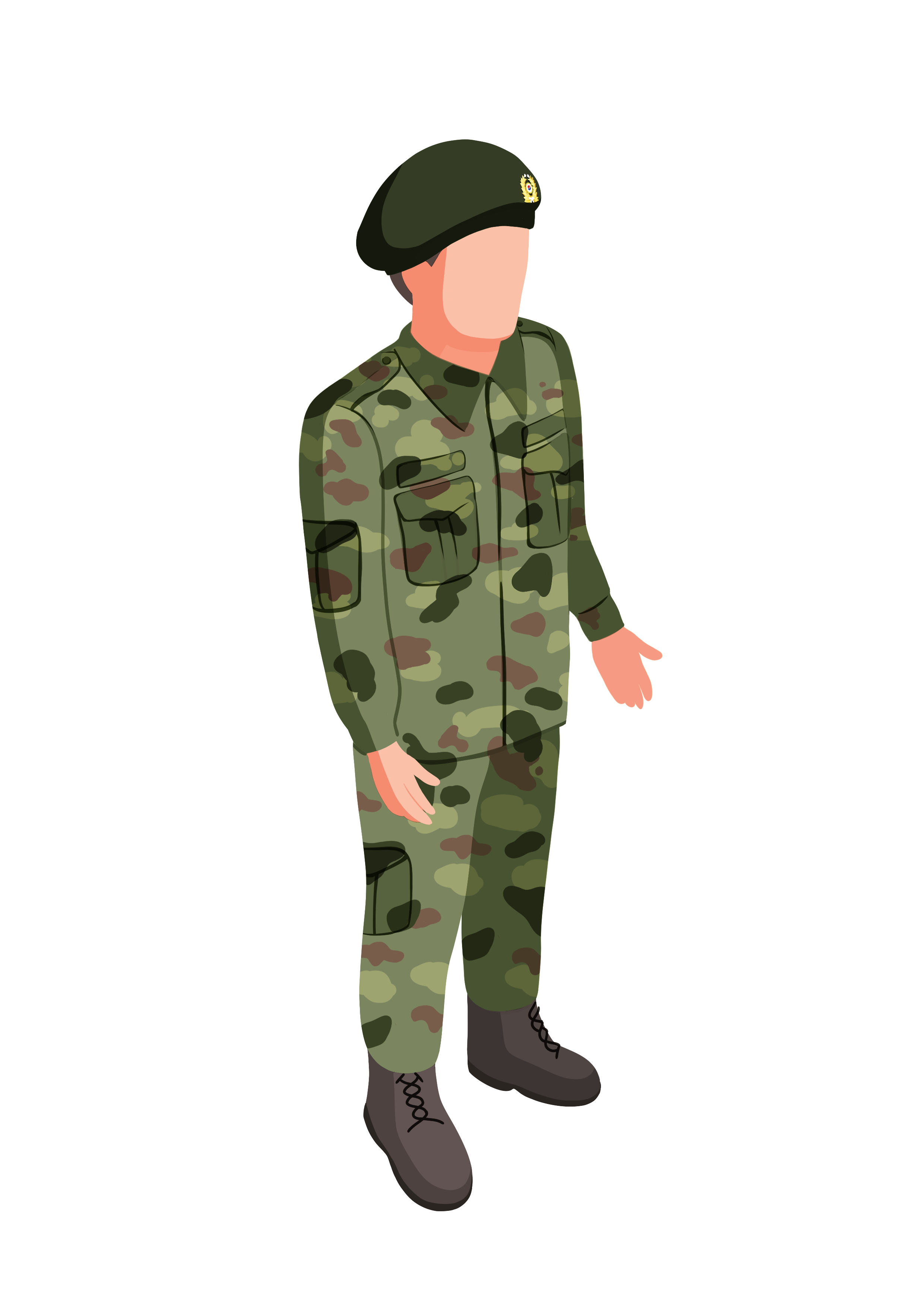 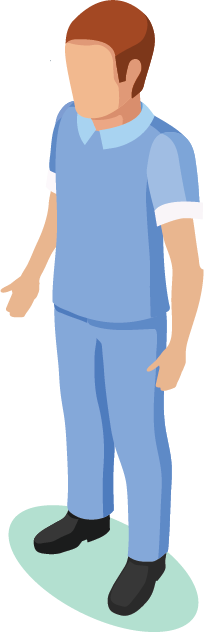 신체등급에
따른 기준
1급
2급
3급
4급
5급
6급
7급
보충역 처분대상
전시근로역 · 병역면제 처분대상
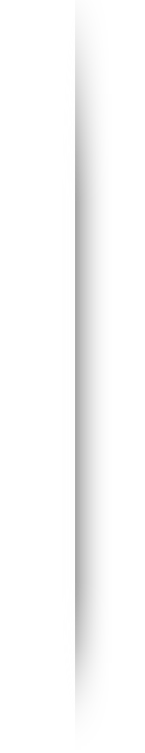 부·모 또는 형제자매 중 전몰군경·순직군인
및 상이 정도가 6급 이상인
전상 군경·공상 군인이 있는 경우 1명
장애인 (일부 경증 장애인 제외)
법령에 
의한 기준
북한이탈주민
1년 6개월 이상 징역 또는 금고의 실형선고자
수형자
고아, 귀화자, 성 전환자 (여성→남성)
(6월 이상 1년 6월 미만 실형, 1년 이상 형의 집행유예)
※병역판정검사를 생략하고 관계서류를 제출받아 병역처분
Ⅱ.
병역의무 이행
Ⅱ.
입영판정검사
03
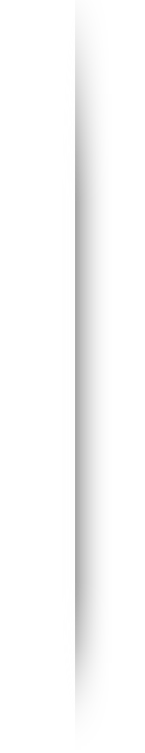 입영 후 귀가에 따른 재입영 사례 방지
전문 의료인력 및 첨단장비 활용
목  적
정밀한 입영판정검사 실시
국민 편익 향상
현역병입영 또는 군사교육소집 통지서를 받은 사람
대  상
※입영통지서 발송 시, 입영판정검사 통지서도 발송
입영일 14일 전 ~ 3일 전
지방청 병역판정검사장
입영통지
입영판정검사
입 영
병역판정검사
시기·장소
19세
입영일 30일전
복무 시작
입영일 14일~3일전
신체검사(혈액소변검사 등 기본검사 및 각 과목 검사)
검사 내용
심리검사(인성검사 + 인지능력검사)
신체등급 판정 및 병역처분  현역복무 또는 군사교육 적합여부 결정
검사 결과
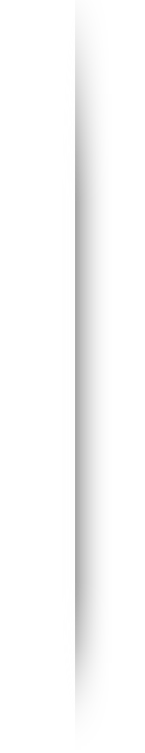 Ⅱ.
병역의무 이행
현역병
04
군부대 소요에 따라 입영부대별, 12개 적성별로 충원
입영부대 : 육군훈련소 등 21개 부대
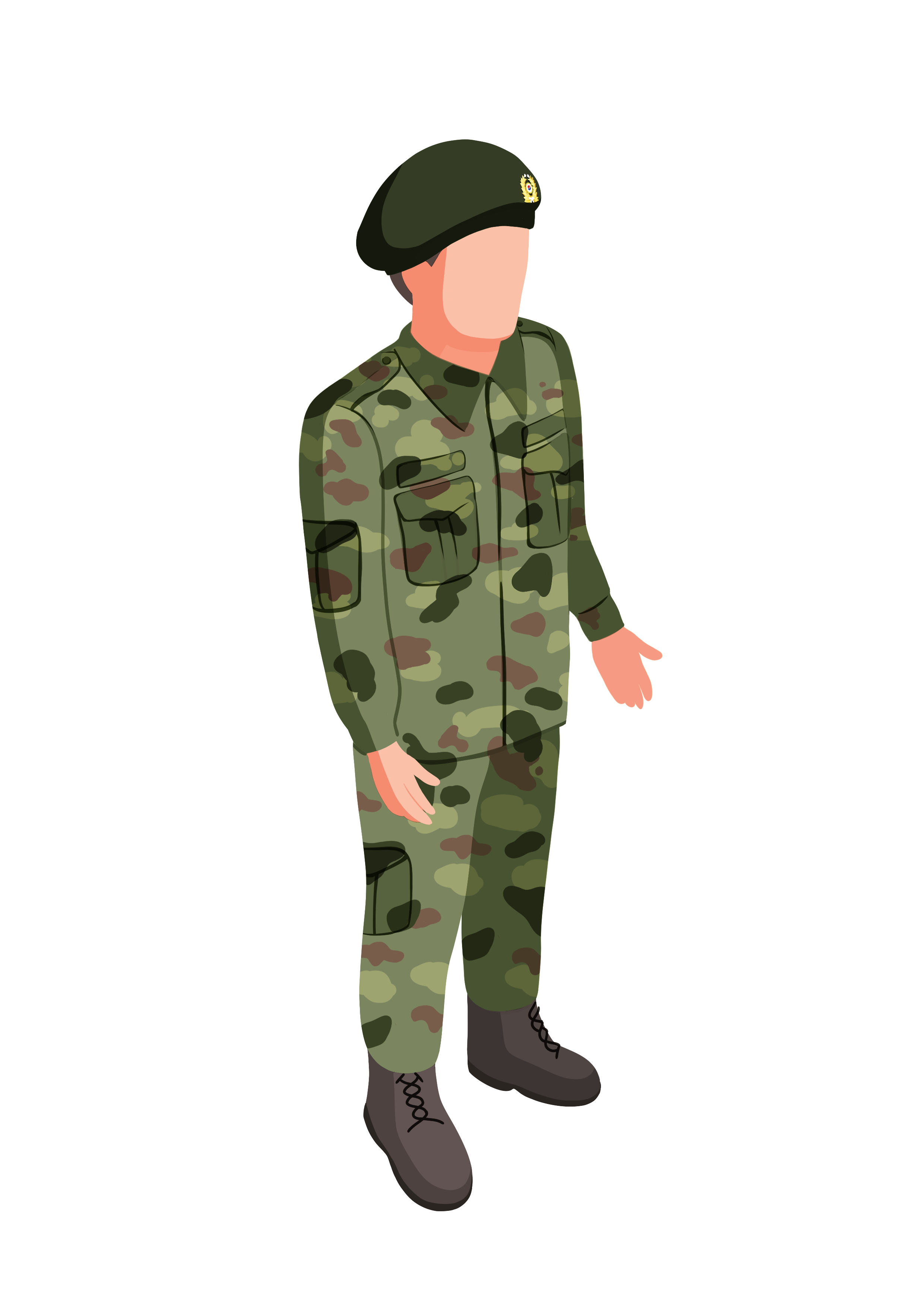 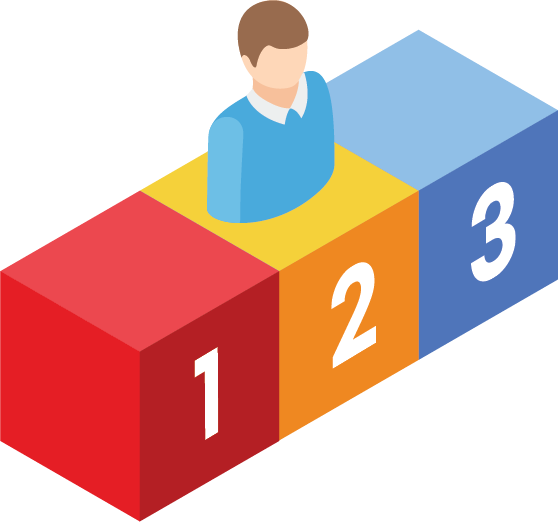 병역판정검사 결과 신체등급
1~3급 판정 또는 4급 판정 후
현역병 입영희망
현역병
입영대상으로 병역처분
지정된 일자에
현역병으로 입영
03
02
01
입영일자
입영통지
군부대입영
현역병입영 본인선택
30일전 통지서 송달
기본군사훈련(5주)
or
입영절차
E-mail, 모바일 앱, 우편
복무기간 : 18개월
병무청 결정
Ⅱ.
병역의무 이행
현역병
04
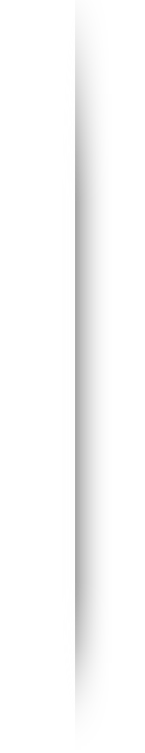 현역병입영 본인선택
개요
현역병입영대상자가 입영일자를 본인이 직접 선택
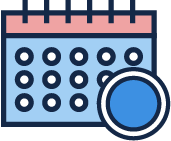 다음연도 입영일자(1~12월) 선택 
매년 7~12월 중 3회 접수
(일정별도공지)
당해연도 입영일자 선택 
공석발생 시 추가 접수
(일정 별도 공지)
선택범위
고졸 이하 / 대학 등 졸업(예정)자가선택하지 않은 경우 
병무청에서 입영일자 직권 결정
민원포털
병무청 누리집
(www.mma.go.kr)
현역병입영본인선택원
선택방법
현역/상근 입영
01
02
03
04
민원신청
본인선택 취소 (3회)
입영희망시기 변경 (1회)
입영일자연기 제한
제한사항
입영일 15일 이전까지
입영일 60일 이전까지
단, 질병 등
불가피한 경우는 가능
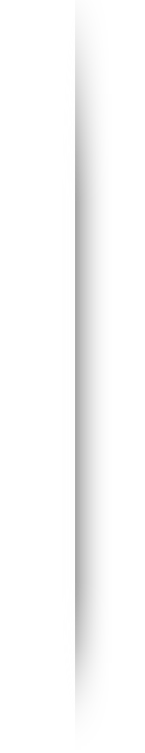 Ⅱ.
병역의무 이행
현역 모집병
05
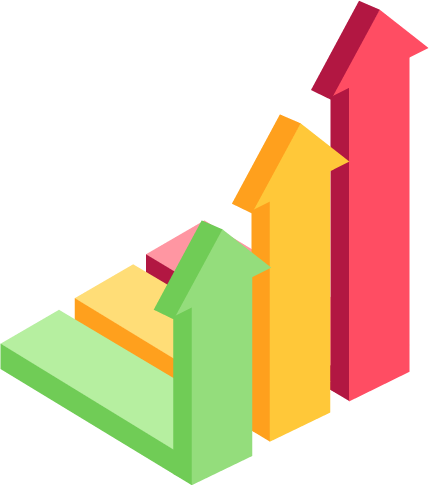 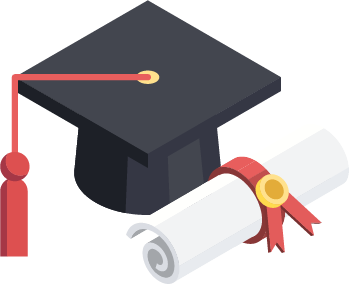 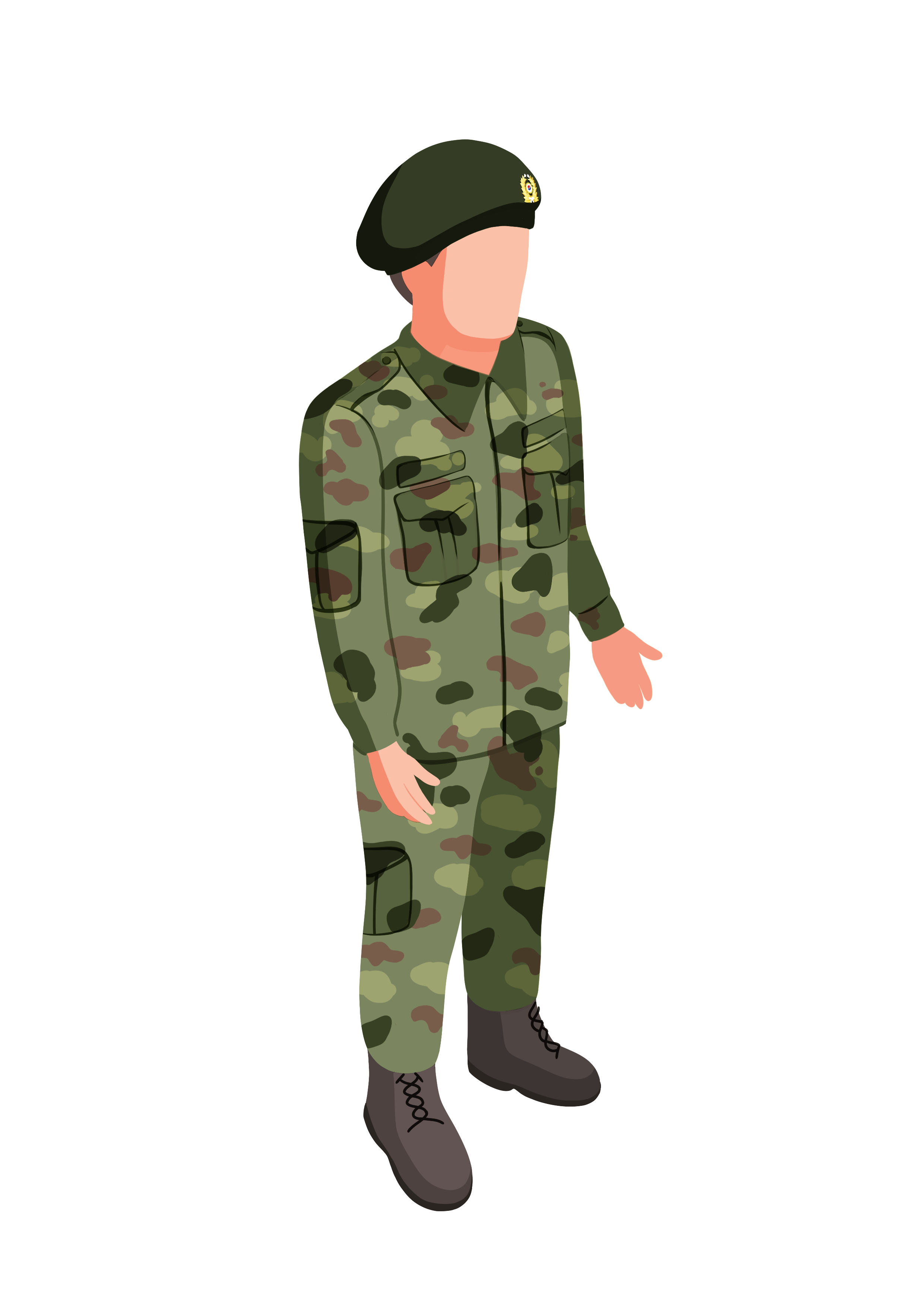 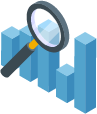 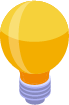 각 군별 주요
군사특기를
개인의 자격·면허·전공과
연계하여 모집
군 복무가
자기발전의 기회
자율적인 병역의무이행
기회 확대
지 원
선 발
입 영
매월 병무청 누리집
각 군 모집 신청
서류심사, 면접 등을
통해 선발
지원서접수 마감월로부터
3개월차 입영
02
03
01
모집절차
병역의무자
병무청
각 군 입영부대
’23년 모집인원 : 12만여 명 (육군 62.5%, 해군·해병 21.3%, 공군 16.2%)
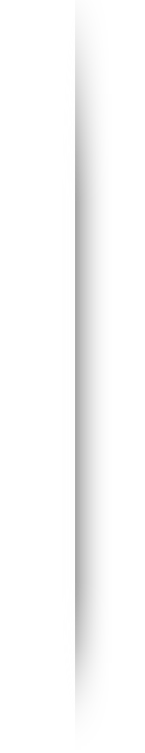 Ⅱ.
병역의무 이행
현역 모집병
05
모집분야 및 복무기간
육군
해군
해병
공군
18개월
20개월
18개월
21개월
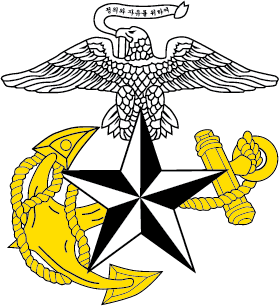 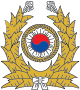 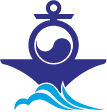 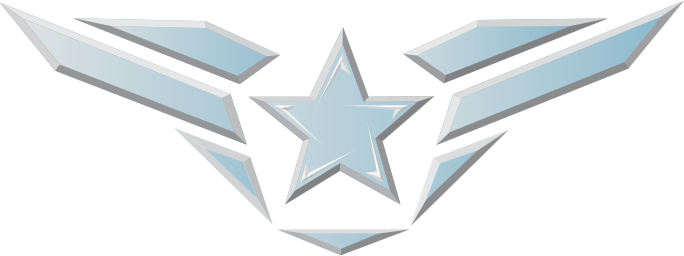 통신, 차량운전 등
152 개 특기
수색, 무기정비 등
9개 계열
기계, 화생방 등
11개 직종
일반, 기관 등
16개 계열
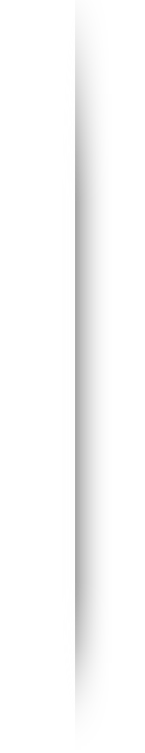 자격, 면허, 전공, 면접 점수 등 고득점자 순,
단, 육군 동반입대병 · 직계가족병 · 연고지복무병은 무작위 전산추첨
선발
지원서 접수연도 기준 18세 이상 ~ 28세 이하자 / 해당 자격, 면허 소지자나 전공학과 이수자(일부 분야는 자격, 면허, 전공 관련 없음)
지원자격
신체등급
1~4급 현역병 입영대상자 (일부특기 1~3급)
Ⅱ.
병역의무 이행
취업맞춤특기병
05
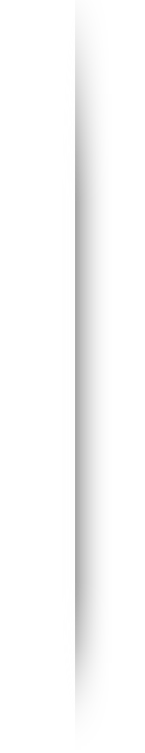 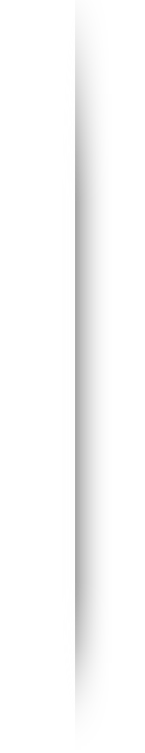 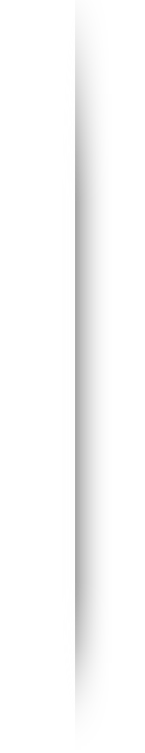 1 step
2 step
3 step
입 영 전
군 복 무
전 역 후
병역 및 진로상담 등을 통해
적성에 맞는 기술훈련 이수
관련분야 기술병으로 군복무
취업 지원, 정보 제공
※ 국민취업지원제도 참여(고용노동부)
※ 자격취득 등 자기개발, 경력관리
※ 고용노동부, 보훈처, 중소벤처기업부 등
연령
18세 이상 24세 이하(지원서 접수연도 기준)
학력
고등학교 졸업 이하자
*대학 중퇴 및 폴리텍∙방송대 포함
지 원 자 격
신체등급
1~4급 현역병 입영대상
Ⅱ.
병역의무 이행
현역병 입영연기
05
대학생
대학원생
입영연기 기간
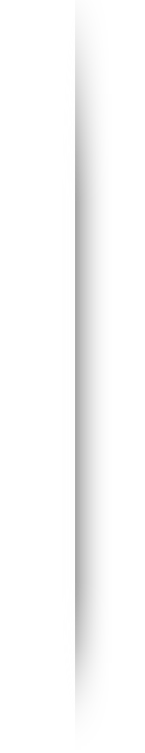 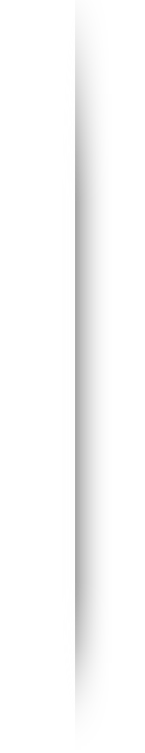 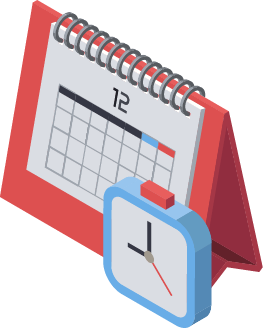 헌역병 입영
2년제
3년제
4년제
6년제
2년제
박사
의·치·한의·수의·약학과
의·치·한의·수의·약학과
2 년 초과과정
22세
23세
24세
26세
26세
28세
28세
27세
27세
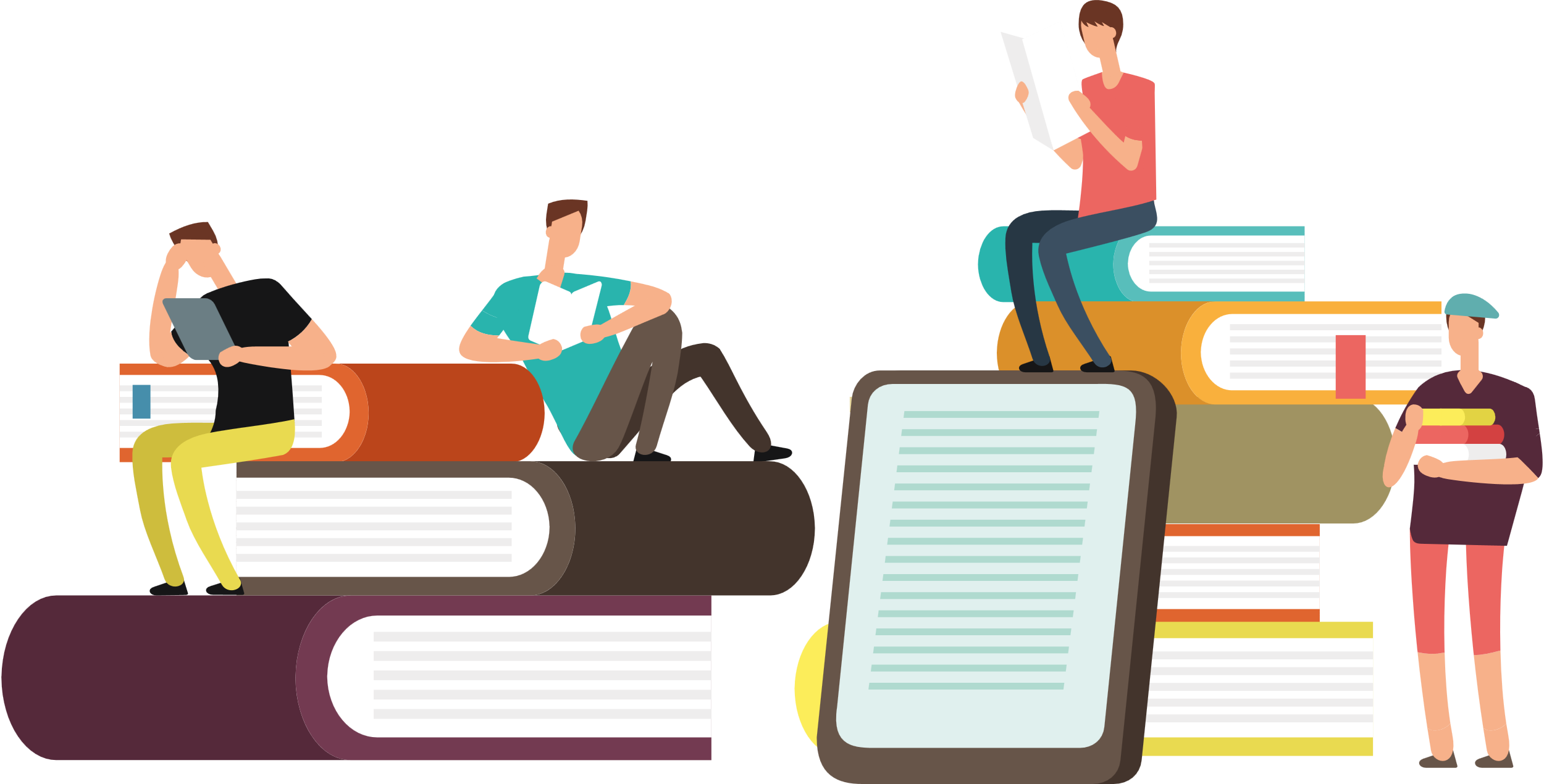 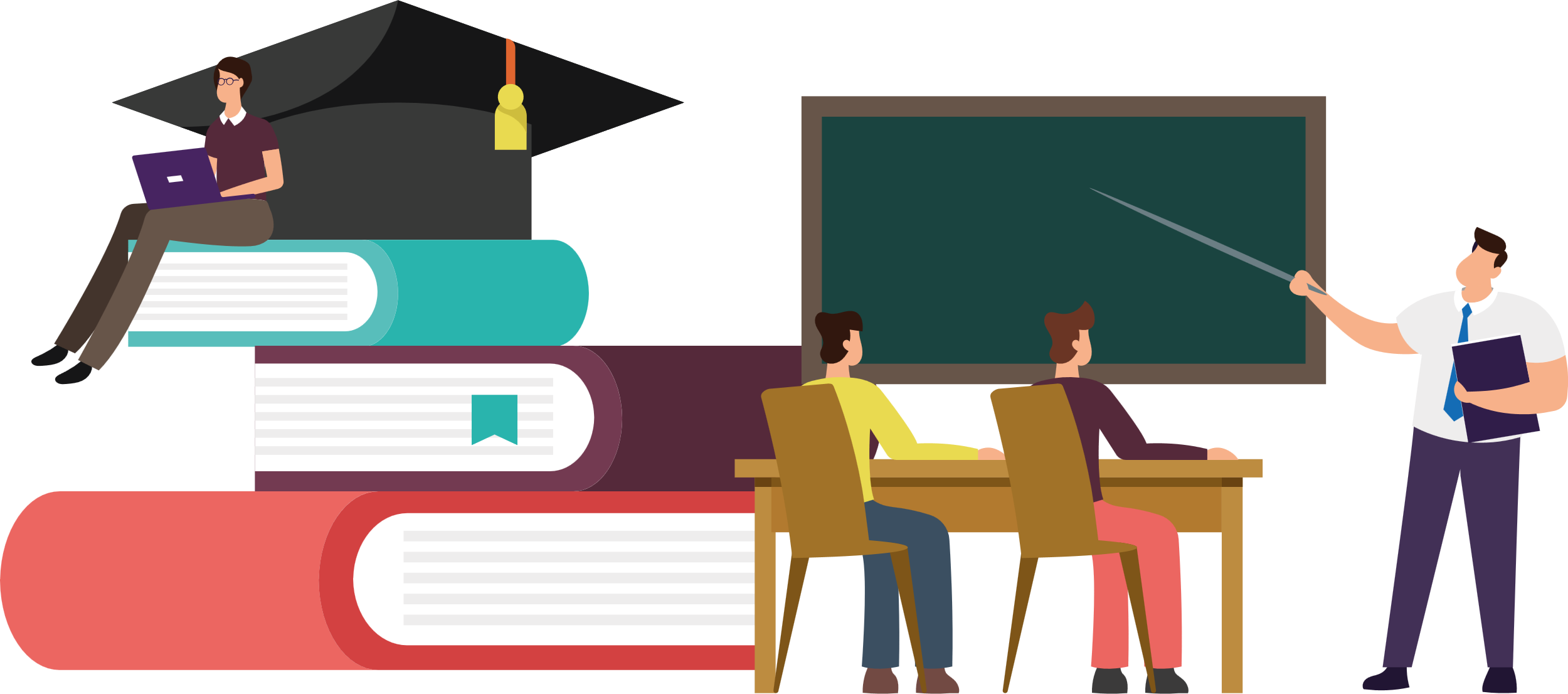 입영신청
현역병 입영
 본인선택원  등
Ⅱ.
병역의무 이행
사회복무요원
06
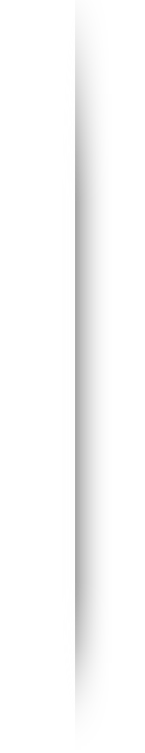 공익목적 수행에 필요한 분야에
사회복무요원으로 근무함으로써 병역을 이행하는 제도
개요
6개월 이상 1년 6개월미만의 징역 또는 금고의
실형을 선고받은 사람
1년 이상의 징역이나 금고의 형의 집행유예를
선고받은 사람
병역판정검사 결과 신체등급 4급
전 · 공상 사유 보충역
현역병 복무 중 보충역에 편입된 사람
복무대상
지 원
선 발
입 영
02
03
01
소집절차
사회복지시설 등 복무기관
복무 (21개월)
출 · 퇴근 복무
병무청 직권결정
(소집순서, 출퇴근거리 감안)
30일전 통지서 송달
 (E-mail, 모바일앱, 우편)
군사교육소집 (30일이내)
복무기본교육(5일)
본인 신청
Ⅱ.
병역의무 이행
사회복무요원
06
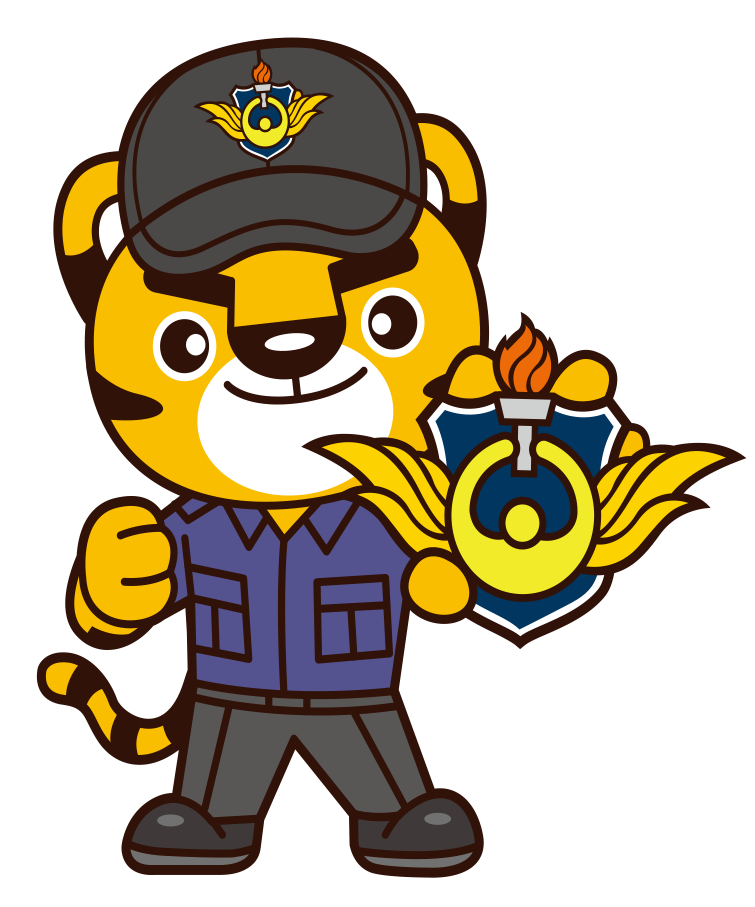 복무기관 및 복무분야
사회복지시설 · 국가기관 · 지방자치단체 · 공공단체
사회복지
보건의료
교육문화
환경안전
행  정
일반행정 지원
교과·특기적성
지도 등 학습 지원
유치원·초·중·고 장애학생 활동
지원
궁·능 등 문화재관리 지원
방역·식품위생 등국민건강 
보호·증진
업무 지원
환경보호·감시지원
재난·안전 관리지원
행정기관 
경비지원
사회복지시설운영지원
지방자치단체사회복지업무지원
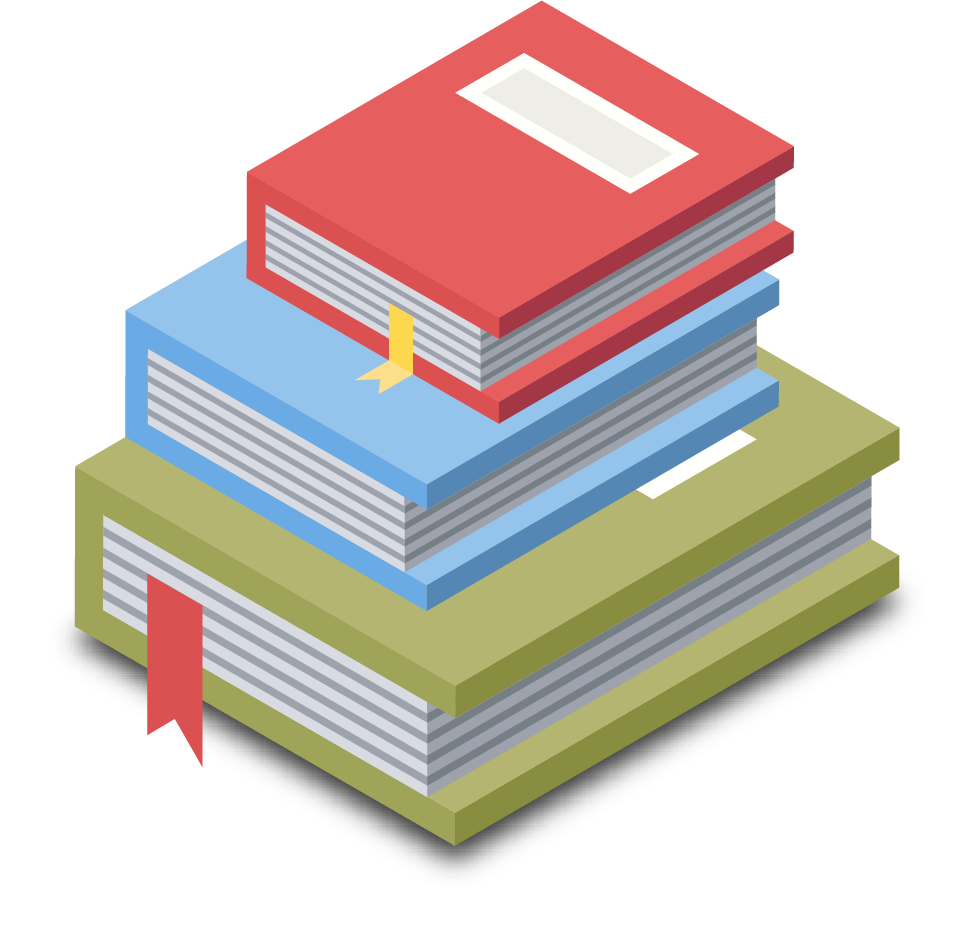 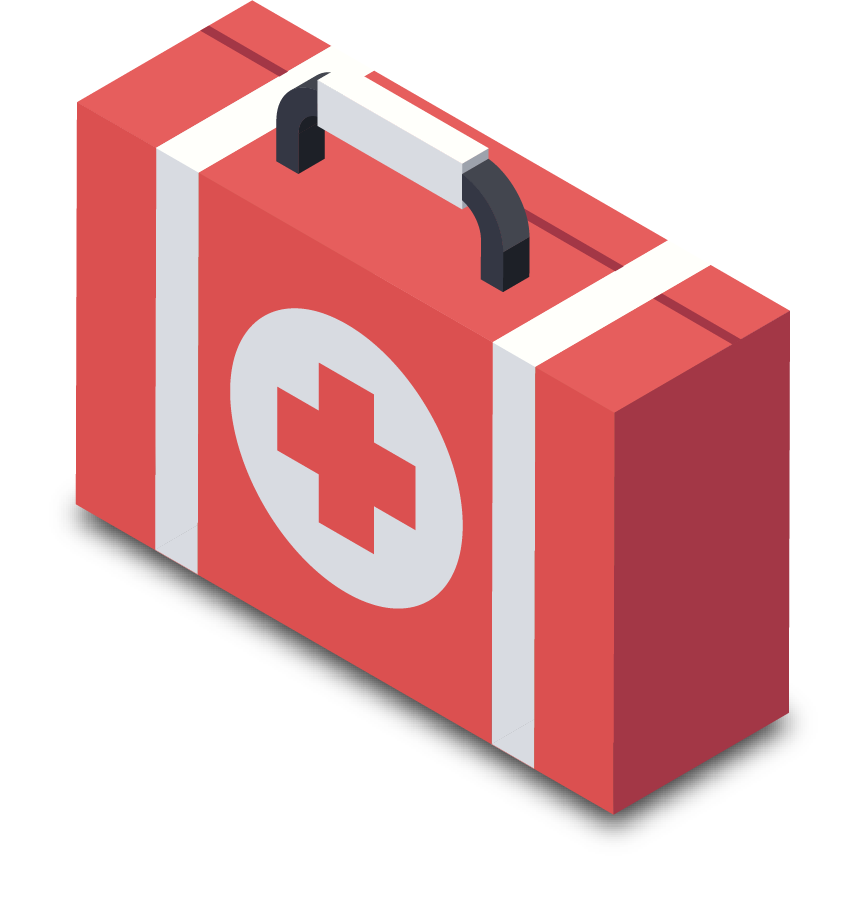 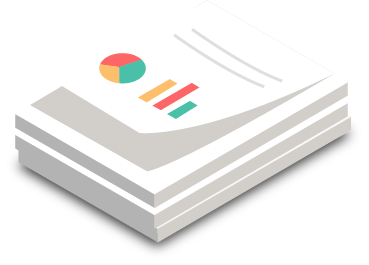 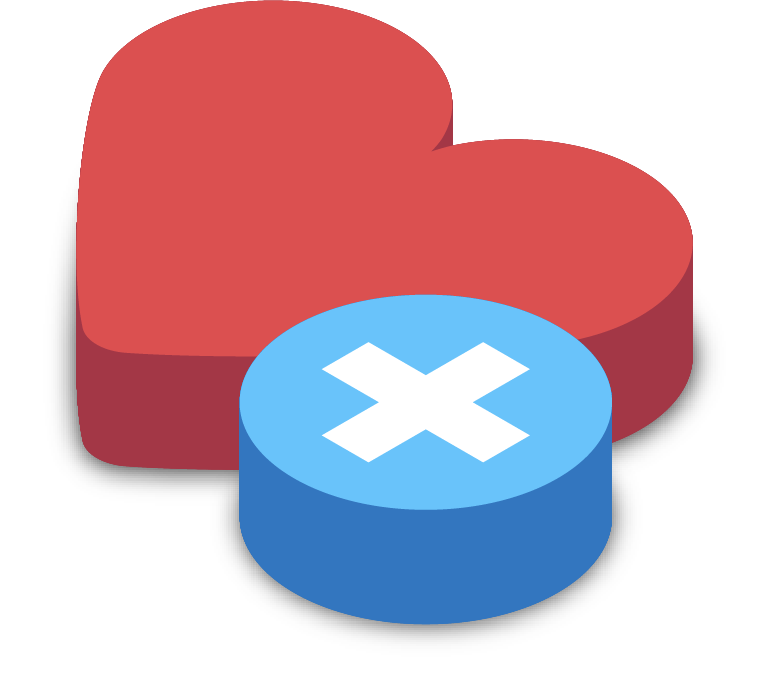 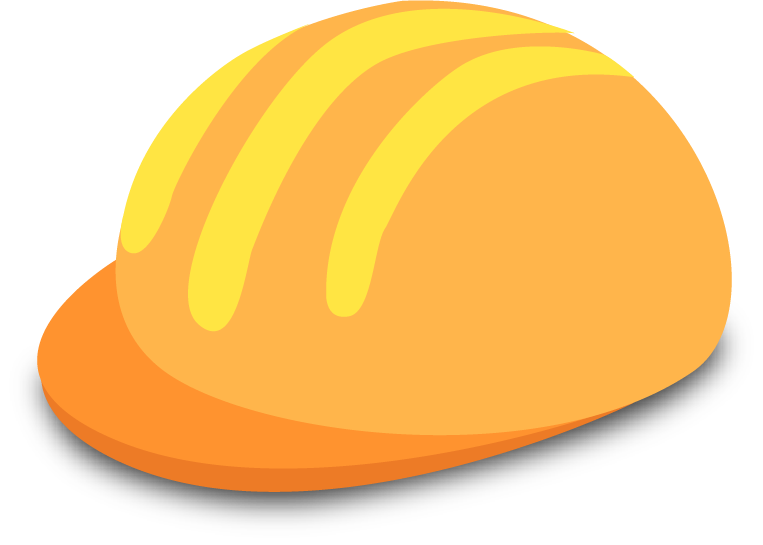 응급구조·
환자이동 등환자 구호 
업무 지원
Ⅱ.
병역의무 이행
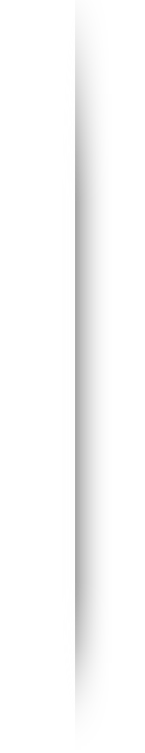 전문연구/산업기능요원
07
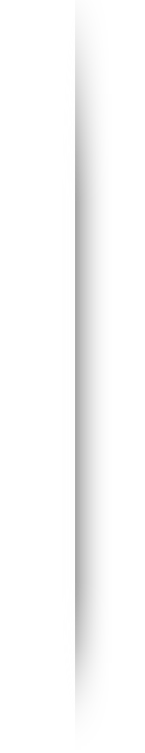 개요
군소요 충원에 지장이 없는 범위에서 국가산업을 육성 · 발전시키기 위한 제도
전문연구요원
산업기능요원
자격·면허, 전공 요건을 갖춘 자
(보충역은 미소지자도 포함)
자연계 분야 석사 이상 및 박사과정 수료자
과학기술 연구 · 학문 분야
산업체 제조 · 생산 분야
편입 및
복무
현역
현역
보충역
보충역
연구기관
산업체
34개월
36개월
23개월
36개월
8,113 곳
2,304 곳
병역지정업체
지방청
고용계약체결
해당분야에 복무
편입원서 제출
편입 심사
편입절차
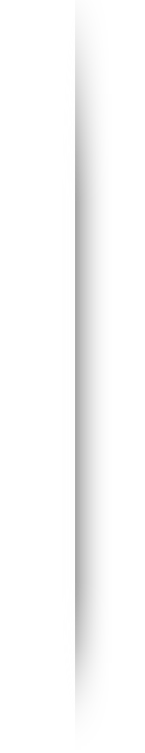 Ⅱ.
전문연구/산업기능요원 등
승선근무예비역
04
승선근무할 수 있는 업체
항해사 또는 기관사로서
비상시 국민경제에 긴요한 물자와 군수물자 수송 또는 지원을 위하여
해운·수산업체의 선박에 승선근무함으로써 군 복무를 대체하는 제도
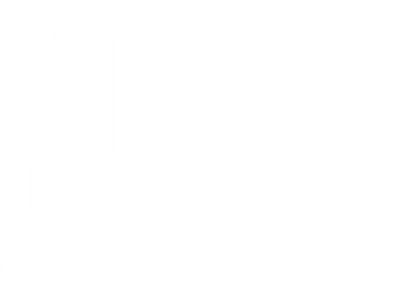 해상화물 운송업체 또는 
선박관리업체 
(총 톤수 500톤 이상)
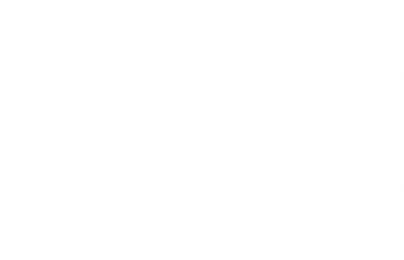 원양어업 또는 근해어업체 
(총 톤수 100톤 이상)
해운업체
수산업체
편입대상
복무기간
현역병입영대상자로서
항해사, 기관사 면허가 있고,
해양수산부장관 지정교육을 마친 사람
편입된 날부터 5년 이내 3년 간 승선근무(항해사 또는 기관사)
지정교육기관(17개교)
한국해양대, 목포해양대, 부산해사고, 인천해사고 등
2022년 배정인원  >  1,000명 
2022년 복무인원  >  2,863명
132개업체
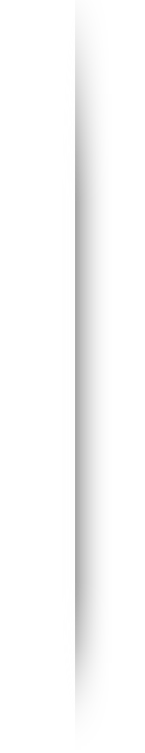 Ⅱ.
병역의무 이행
공중보건의사 등
07
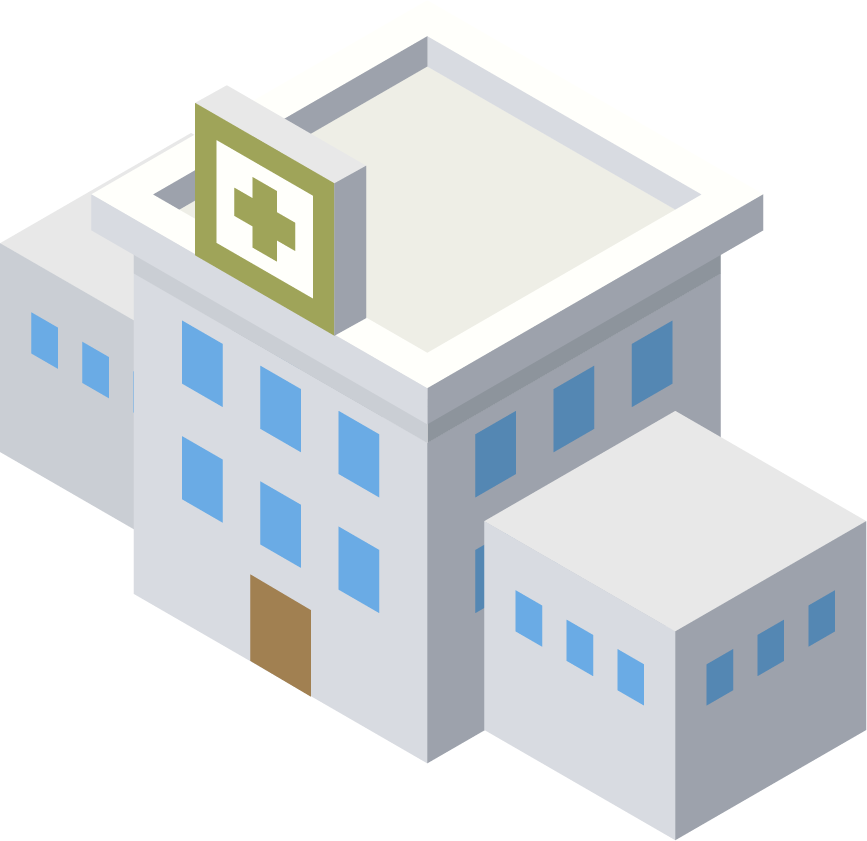 의사·치과의사·한의사, 수의사, 변호사의
자격이 있는 사람 중 의무·법무장교 등
현역 소요를 충원하고 남은 사람
보건의료시설, 가축방역기관, 법률취약 지역
등에 배치되어 복무한 경우
병역의무를 마친 것으로 보는 제도
의무자
병무청장
관련부처장관
선발 및 편입
신상변동통보자 처리
복무실태조사(관계 중앙행정기관 합동 실시)
복무만료 처분
실태조사 등 복무관리
복무위반자 등 신상변동 통보
02
03
01
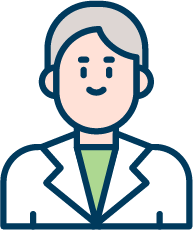 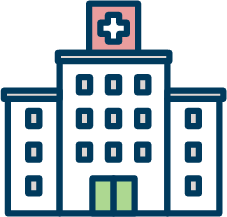 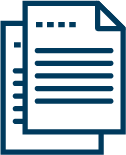 업무처리
절차
편입지원
Ⅱ.
병역의무 이행
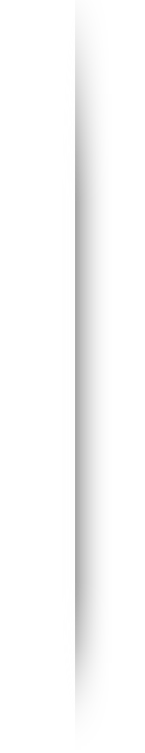 대체역
08
「대한민국헌법」이 보장하는 양심의 자유를 이유로 현역, 예비역 또는
보충역의 복무를 대신하여, 병역을 이행하기 위해 대체역에 편입된 사람이
교정시설 등 대체복무기관에서 병역을 이행하는 제도
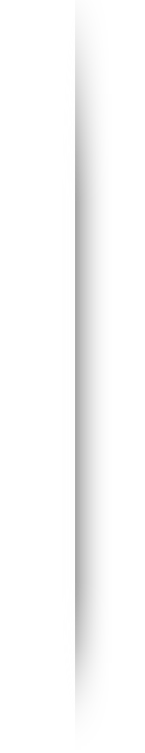 현역병 입영대상, 사회복무요원 소집대상, 예비역, 복무만료 보충역
신청 대상
※ 현역병 입영대상 및 사회복무요원 소집대상은 30세까지 편입신청 가능
입영일(소집일) 5일 전까지 인터넷 또는 방문, 우편 신청
신청 방법
신청서류 : 대체역 편입신청서, 본인진술서 등 법정구비서류
복무기간 36개월 / 합숙근무 형태
복무 내용
※ 예비군 대체복무 : 6년차까지 연차별 3박4일 합숙근무
대체복무기관에서 급식, 물품, 보건위생, 시설관리 등 업무 지원
편입신청
접수
심사 / 의결
사실 조사
사전 심사
결과 통보
심사절차
Ⅱ.
병역의무 이행
병력동원(훈련)소집
09
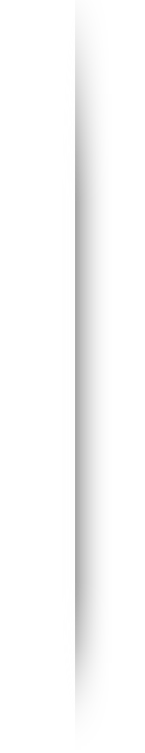 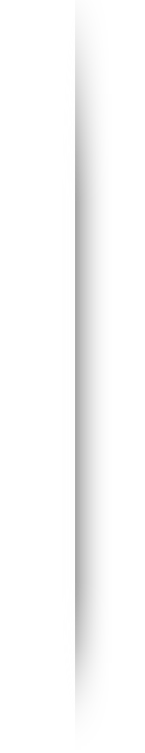 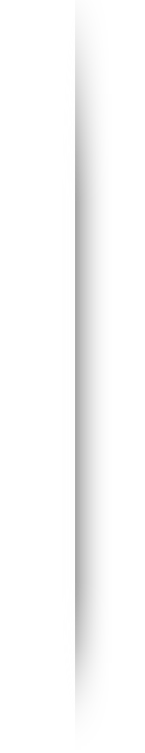 f
01
병력동원소집
소집대상자 지정
소집자 입영
지정대상
평시에 지정 및 통지서 교부
유사시 부대편성이나
작전수요를 위하여 필요한 병력을 
충원하기 위해 
병력동원소집대상자를
동원하는 제도
국가동원령이 선포되면 신문, 
텔레비전, 라디오 등 언론매체로 
공고 실시
병력동원소집 지정자, 통지서의 
지정된 장소 및 시간에 입영
동원 지정된 병력동원소집대상자에 
대하여 부대기능별 임무수행
능력 배양 및 동원소집절차 등 
전시임무 숙지를 위하여 평시에 
실시하는 훈련
예비역
군사교육소집을 마친 보충역
※ 사회복무요원, 전문연구요원 및 산업기능요원 
복무만료자 등
「병역법」 제66조에 따라보충역에 편입된 사람
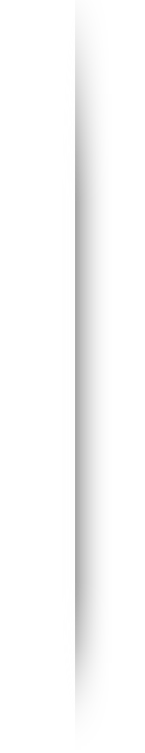 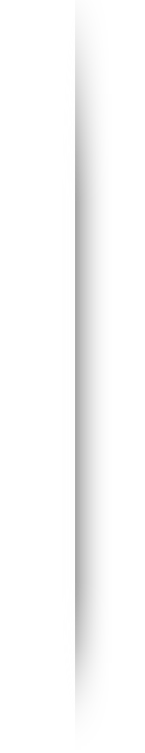 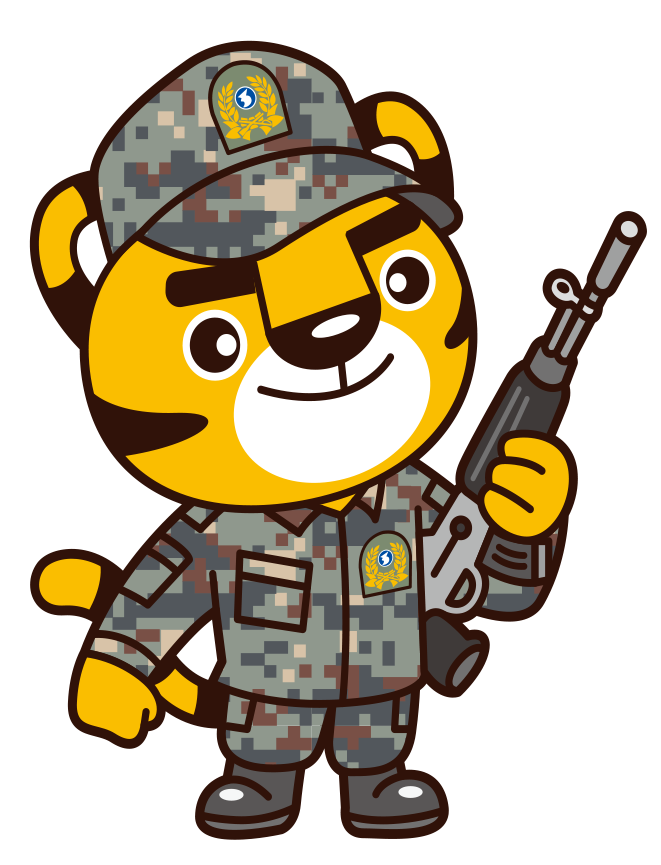 03
01
02
02
병력동원훈련소집
훈련소집대상 및 기간
장교·준사관 ·부사관 : 전역 1~6년차 동원지정자
병: 전역 1~4년차 동원지정자
훈련
소집대상
소집부대
2박3일(입영훈련)
소집부대별로 매년 3~12월까지
실시시기
병무청은 당당한 병역이행을 응원합니다.
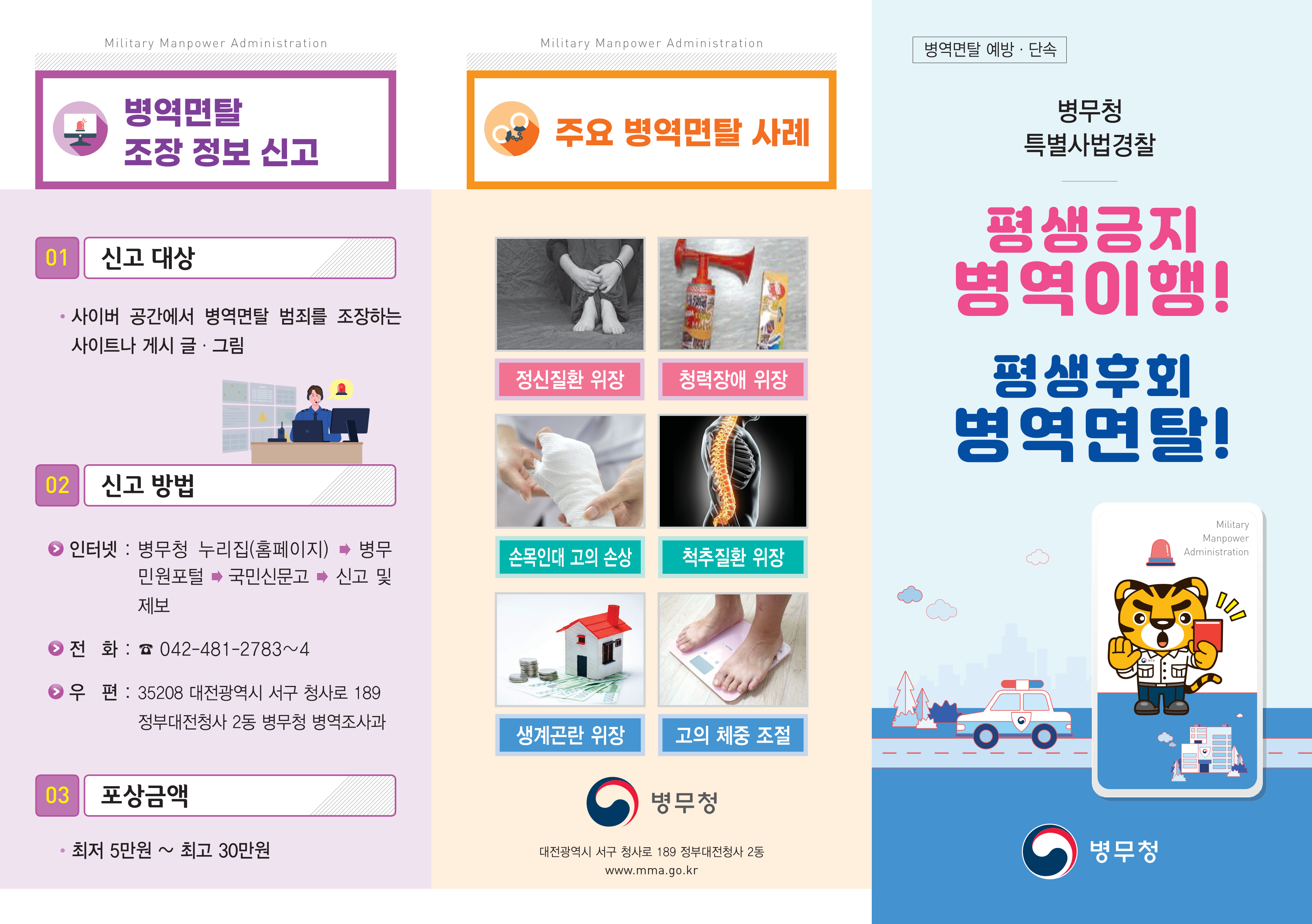 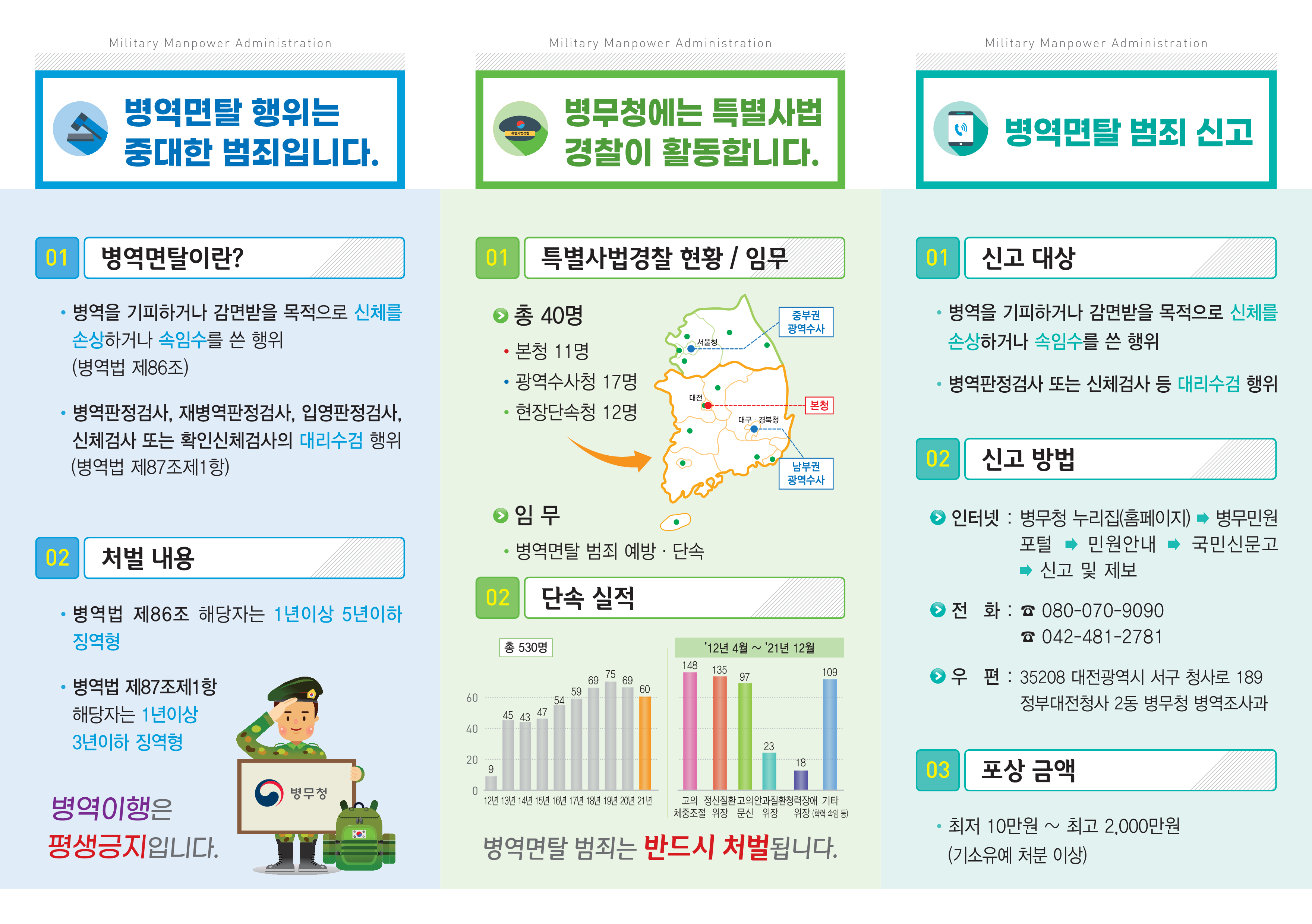 Ⅲ
직업으로서의 군
1.  육  군
2.  해  군
3.  공  군
4.  해병대
5.  군 간부의 복지와 혜택
육군
장    교
준사관
부사관
육군사관학교
육군3사관학교
학군사관후보생 (ROTC)
지원자격
지원자격
지원자격
모집시기
모집시기
모집시기
※ 예비생도 : 만 18세~24세 미혼 남녀, 2·4년제 대학 1학년 재학 중인 자 등
※ 여대 학군단(숙명, 성신, 이화)은 학군단별 선발, 기타 여학생은 10개 권역별 선발
만 17세 ~ 21세 미만 미혼 남 · 여, 고교졸업(예정)자 및 동등 학력소지자
임관일 기준 만 19세~25세 사이 미혼 남·여, 4년제 대학교 2년 이상 수료(예정)자
임관일 기준 만 20세~27세 남 · 여, 4년제 대학교 1~2학년(5년제 학과 2,3학년)
연 1회 (6월 경) / www.kma.ac.kr:461
연 1회 (4~5월) / www.kaay.mil.kr:458
연 1회 (3월) / www.armyofficer.mil.kr
01
02
03
※ 세부내용은 달라질 수 있으며, 반드시 육군 모집 홈페이지를 참고하시기 바랍니다.
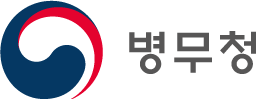 육군
장    교
준사관
부사관
군 가산복무 지원금 지급 대상자
간부사관
전문사관
지원자격
지원자격
지원자격
모집시기
모집시기
모집시기
임관일 기준 만 20세 ~ 27세 남 · 여, 수업연한이 4년 이상인 국내대학 1~4학년 재학생
임관일 기준 만 20세~27세 남 · 여, 4년제 대학 2학년 이상 수료자 또는 전문학사 이상 학위 소지자
임관일 기준 만 20세~27세 남 · 여, 4년제 대학 졸업(예정)자로 학사 학위 이상 학위 소지자
연 1회 (3~4월) / www.goarmy.mil.kr:447
연 1회(6월) / www.goarmy.mil.kr:447
연 2회(3월, 8월)/ www.goarmy.mil.kr:447
04
05
06
※ 세부내용은 달라질 수 있으며, 반드시 육군 모집 홈페이지를 참고하시기 바랍니다.
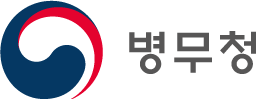 육군
장    교
준사관
부사관
기술 · 행정 준사관
회전익 항공기 조종 준사관 - 일반
지원자격
모집시기
지원자격
고졸 이상, 임관일 기준 만 50세 이하인 자
연 1회(12월) / www.goarmy.mil.kr:447
※ 만 20세 이상, 고교 이상 학력 소지자는 현역, 군필자/미필자에 상관없이 지원 가능
모집시기
원사 또는 상사로 2년 이상 복무 중인 자, 임관일 기준 만 50세 이하인 자
연 2회(1월, 6월)
01
02
※ 세부내용은 달라질 수 있으며, 반드시 육군 모집 홈페이지를 참고하시기 바랍니다.
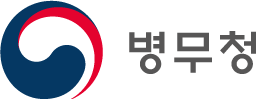 육군
장    교
준사관
부사관
임기제부사관 (舊 전문하사)
민간부사관
군 가산복무 지원금 지급 대상자
지원자격
※ 중학교 졸업자는 국가기술자격법에 따른 자격증 소지자에 한하여 지원 가능
모집시기
지원자격
지원자격
임관일 기준 만 18세 ~ 27세 남 · 여, 전문대 이상 대학(원) 재학생, 2~4년제 대학 최종학년에 재학 중인 사람
임관 후 4년 + 가산복무 지원금 수혜기간(1년)
연 1회(3월) / www.goarmy.mil.kr:447
현역병 중 전역 1~6개월 전 지원자, 병역준비역 중 군 특성화고등학교 졸업(예정)자
하사임관 후 6~48개월 복무
연중 상시(사∙여단급 이상 수시 선발)
복무기간
복무기간
임관일 기준 만 18세 ~ 27세 남 · 여, 고교 졸업이상 또는 동등 학력 소지자
모집시기
모집시기
연 3회 / www.goarmy.mil.kr:447
01
02
03
※ 복무기간 만료 후 추가 연장복무 가능(총 복무기간 48개월 이내)
※ 세부내용은 달라질 수 있으며, 반드시 육군 모집 홈페이지를 참고하시기 바랍니다.
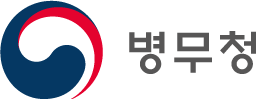 해군
장    교
부사관
사관생도(공군사관학교)
학사사관후보생
예비장교후보생
지원자격
지원자격
지원자격
입영 연도 기준 만 17세 ~ 21세 미혼 남 · 여, 고교졸업자 및 동등 학력 소지자
임관일 기준 만 20세 ~ 27세 남·여, 4년제 대학교 졸업자 또는 동등 학력 소지자
임관일 기준 만 20세 ~ 27세 남·여, 국내 정규 4년제 대학교 1,2,3학년 재학생
복무기간
복무기간
복무기간
모집시기
모집시기
모집시기
졸업과 동시 소위 임관 후 10년
연 1회 (6월) / www.navy.ac.kr
임관 후 3년 복무(항공조종 : 회전익 10년 / 고정익 13년)
연 2회 / www.navy.mil.kr
임관 후 3년 복무(항공조종 : 회전익 10년 / 고정익 13년)
연 1회 (9월) / www.navy.mil.kr
01
02
03
※ 세부내용은 달라질 수 있으며, 반드시 해군 모집 홈페이지를 참고하시기 바랍니다.
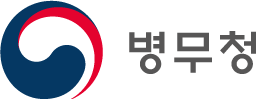 해군
장    교
부사관
군 가산복무 지원금 지급 대상자
학군사관후보생 (ROTC)
지원자격
복무기간
모집시기
지원자격
임관일 기준 만 20세 ~ 27세 남 · 여 , 국내 정규 4년제 대학교 1,2,3학년 재학생
한국해양대학교, 부경대학교, 목포해양대학교, 제주대학교에 재학 중인 1학년
임관일 기준 만 20세 ~ 27세 남 · 여
복무기간
모집시기
의무복무기간 3년 + 가산복무 지원금 수혜기간
연 1회(3월) / www.navy.mil.kr
임관 후 2년 복무(장기복무 선발 시 장기복무 가능)
연 1회 / 각 대학 학군단
05
04
※ 세부내용은 달라질 수 있으며, 반드시 해군 모집 홈페이지를 참고하시기 바랍니다.
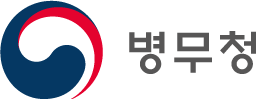 해군
장    교
부사관
부사관후보생
학군부사관후보생 (RNTC)
지원자격
지원자격
임관일 기준 만 18세 ~ 27세 남 · 여,  고등학교 졸업 또는 동등 이상의 학력 소지자
임관일 기준 만18세~27세 남·여, 경기과학기술대학교, 대림대학교 재학중인 1학년(2년제학과) 또는 2학년(3년제학과)
복무기간
복무기간
모집시기
모집시기
임관 후 4년(남/여 동일)
연 3~4회 / www.navy.mil.kr
임관 후 4년
연 1회 (3~4월) / 해당 학교 학생군사교육단
01
02
※ 세부내용은 달라질 수 있으며, 반드시 해군 모집 홈페이지를 참고하시기 바랍니다.
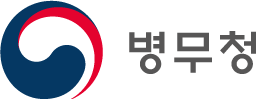 해군
장    교
부사관
군 가산복무 지원금 지급 대상자
특전 부사관
지원자격
복무기간
모집시기
지원자격
임관일 기준 만 18세 ~ 27세 남 · 여, 국내 전문/기능대학 이상의 대학의 최종학년 재학생
임관일 기준 만 18세 ~ 27세 남 · 여, 고등학교 졸업 또는 동등 이상의 학력 소지자
신장 160cm~190cm, 나안 시력 0.5 이상, 수영 200m이상 가능, 입영 3분 가능자 등
복무기간
모집시기
의무복무기간 4년 + 가산복무 지원금 수혜기간(기본 1년, 의무계열 2년)
연 1회 (3월) / www.navy.mil.kr
임관 후 4년
연 2회 (1월,10월) / www.navy.mil.kr
04
03
※ 세부내용은 달라질 수 있으며, 반드시 해군 모집 홈페이지를 참고하시기 바랍니다.
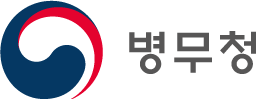 공군
장    교
부사관
사관생도(공군사관학교)
조종분야 가산복무지원금 지급 대상자
지원자격
모집시기
지원자격
국내 정규대학 1~4학년 재학생, 임관일 기준 만 20세 ~ 27세 남자
학군사관후보생
학사사관후보생
한서대 항공운항학과, 항공융합학부(항공조종전공) / 항공대 항공운항학과, 자유전공학부 /
교통대 항공운항학과/연세대학교 신촌캠퍼스(전공 무관) 재학생 중 1~2학년으로 현역이 아닌 사람(3학년에 학군단 편입)
연 1회(6월) / 공군사관학교 홈페이지
입학년도 기준 만 17세 ~ 21세 미혼 남 · 여, 고등학교 졸업 또는 동등 학력 소지자
연1회(3월) / 공군모집 홈페이지
01
02
국내 4년 이상 정규대학 재학생(최종학기 재학생 제외) 중 현역이 아닌 사람
모집시기
※ 세부내용은 달라질 수 있으며, 반드시 공군 모집 홈페이지를 참고하시기 바랍니다.
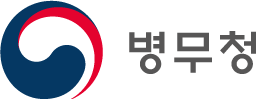 공군
장    교
부사관
학사사관후보생
예비장교후보생
협약모집대학 군 가산복무 지원금 지급 대상자
지원자격
모집시기
지원자격
지원자격
임관일 기준 만 20세 ~ 27세 남 · 여, 국내 4년제 정규대학 1~3학년 재학생
아주대 국방디지털융합학과
복무기간
복무기간
모집시기
모집시기
연 2회 (3월, 9월) / 공군 모집홈페이지
임관일 기준 만 20세 ~ 27세 남 · 여, 4년제 대학 졸업 또는 동등 이상의 학력 소지자
임관 후 3년
연 2회(3월, 9월) / 공군 모집홈페이지
임관일 기준 만 20세 ~ 27세 남 · 여, 고등학교 졸업 또는 동등 이상의 학력 소지자
연 1회 / 공군 모집홈페이지 및 아주대학교 홈페이지
03
04
05
※ 세부내용은 달라질 수 있으며, 반드시 공군 모집 홈페이지를 참고하시기 바랍니다.
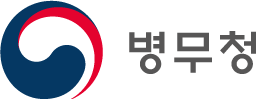 공군
장    교
부사관
공군항공과학고등학교
학군부사관후보생 (RNTC)
부사관 후보생
지원자격
모집시기
지원자격
지원자격
영진전문대학 1학년 재학생, 임관일 기준 만 18세 ~ 27세 남 · 여
임관일 기준 만 18세 ~ 27세 남 · 여, 고등학교 졸업자 또는 동등 학력 이상 소지자
※ 중학교 졸업자는 국가기술자격법에 따른 자격증 소지자에 한하여 지원 가능
모집시기
모집시기
“공군항공과학고등학교” 홈페이지
만 15세 ~ 16세 남 · 여, 중학교 졸업(예정)자 또는 중졸검정고시 합격자
연 3회 (4월, 8월, 12월) / 공군 모집홈페이지(go.airforce.mil.kr)
연 1회(3월) / 대학 홈페이지 참조
01
03
02
※ 세부내용은 달라질 수 있으며, 반드시 공군 모집 홈페이지를 참고하시기 바랍니다.
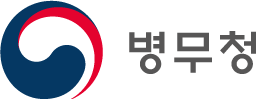 해병대
장    교
부사관
학사사관후보생
군 가산복무 지원금 지급 대상자
예비장교후보생
지원자격
지원자격
지원자격
모집시기
모집시기
모집시기
임관일 기준 만 20세 ~ 27세 남·여
임관일 기준 만 20세 ~ 27세 남·여
임관일 기준 만 20세 ~ 27세 남·여
4년제 대학 졸업(예정)자 또는 동등 이상의 학력 소지자
국내 정규 4년제 대학 1~2학년 재학 중인 자
국내 정규 4년제 대학 1~3학년 재학 중인 자
연 2회 / www.rokmc.mil.kr:10005
연 1회 / www.rokmc.mil.kr:10005
연 1회 / www.rokmc.mil.kr:10005
01
03
02
※ 세부내용은 달라질 수 있으며, 반드시 해병대 모집 홈페이지를 참고하시기 바랍니다.
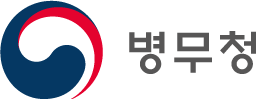 해병대
장    교
부사관
군사학과 (단국대)
학군사관후보생 (ROTC_전국대)
지원자격
지원자격
모집시기
모집시기
임관일 기준 만 20세 ~ 27세 남 · 여
임관일 기준 만 20세 ~ 27세 남·여
고등학교 졸업자 또는 동등 학력 이상 소지자
전국 육군 학군사관후보생 4학년에 재학 중인 자
연 1회 / www.dankook.ac.kr
연 1회 / www.rokmc.mil.kr:10005
04
05
※ 세부내용은 달라질 수 있으며, 반드시 해병대 모집 홈페이지를 참고하시기 바랍니다.
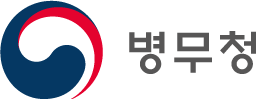 해병대
장    교
부사관
부사관 후보생
군 가산복무 지원금 지급 대상자
지원자격
지원자격
모집시기
모집시기
임관일 기준 만 18세 ~ 27세 남 · 여
임관일 기준 만 18세 ~ 27세 남 · 여
고등학교 졸업 또는 이와 동등 학력 이상 소지자
국내 대학 4학년 및 전문대학 2학년(3년제 학과 3학년)에 재학 중인 자
수시 / www.rokmc.mil.kr
연 1회 / www.rokmc.mil.kr:10005
01
02
※ 세부내용은 달라질 수 있으며, 반드시 해병대 모집 홈페이지를 참고하시기 바랍니다.
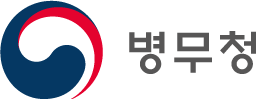 해병대
장    교
부사관
학군부사관후보생 (RNTC_여주대)
예비(고교)부사관후보생
지원자격
지원자격
모집시기
모집시기
국내 고등학교 3학년에 재학 중인자, 임관일 기준 18~27세 남
임관일 기준 만 18세 ~27세 남 · 여
연 1회 / www.rokmc.mil.kr:10005
해병대 부사관학군단이 설치된 대학 1학년(3년제 학과 2학년)에 재학중인 자
연 1회 / www.rokmc.mil.kr:10005
03
04
※ 세부내용은 달라질 수 있으며, 반드시 해병대 모집 홈페이지를 참고하시기 바랍니다.
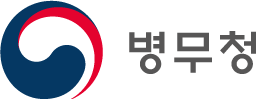 Ⅱ.
직업으로서의 군
군 간부의 복지와 혜택
05
복지혜택
위탁교육
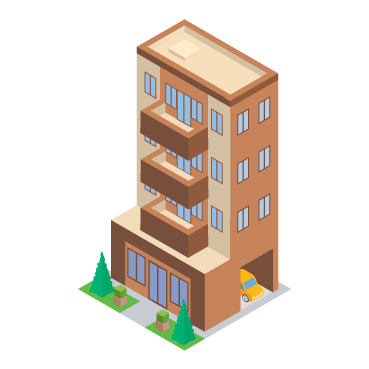 국방대학교, 국내 민간대학교
세계 100위권 내 국외 대학교
우방국 파견교육 및 해외견학
호텔 및 콘도 시설 : 전국 65개
군 골프장 : 전국 34개
쇼핑타운 : 7개
각종 수당지급(초과근무, 기술수당 등)
자녀 대학 학자금 지원 및 기숙사 지원
전국 취업박람회 참가
단기복무자 : 대기업·중소기업관리자, 교사, 경찰, 행정 등 공무원
장기복무자 : 군 관련 교수(연구기관,민간 군사학과), 군무원 등
연금혜택
취업지원
상사
원사
준위
중령
대령
전문학위 교육(석·박사) : 전액 국비 지원
국외 교육·연수 기회 제공
숙소제공 (독신자 및 기혼자)
휴양시설 이용
기타
전역예정 간부 대상 취업지원
취업 직위
20년 이상 장기 근속 후 전역 시 지급
근속 기간 및 계급에 따라 차등 지급
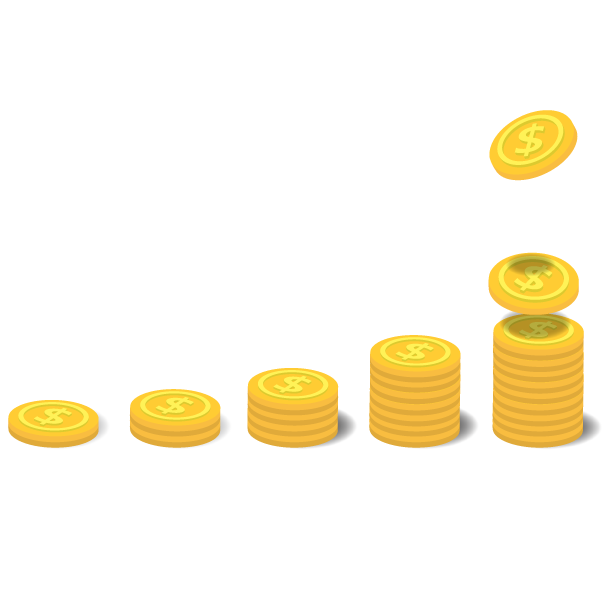 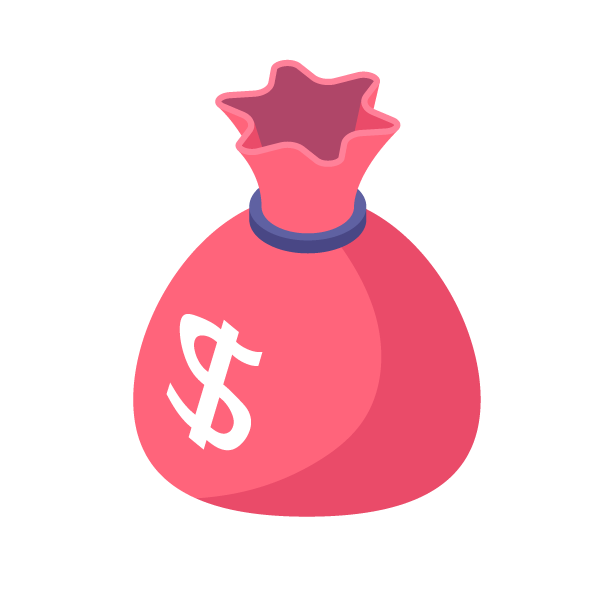 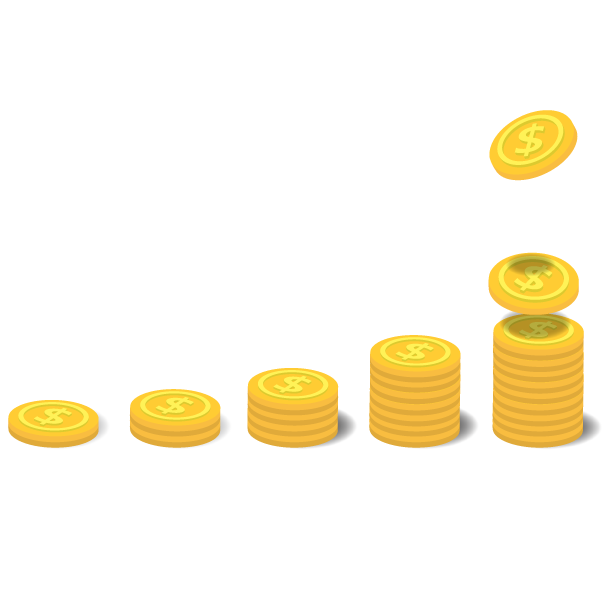 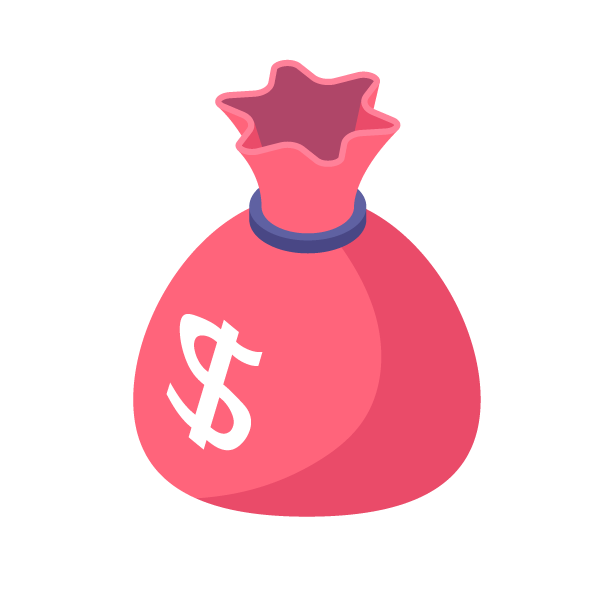 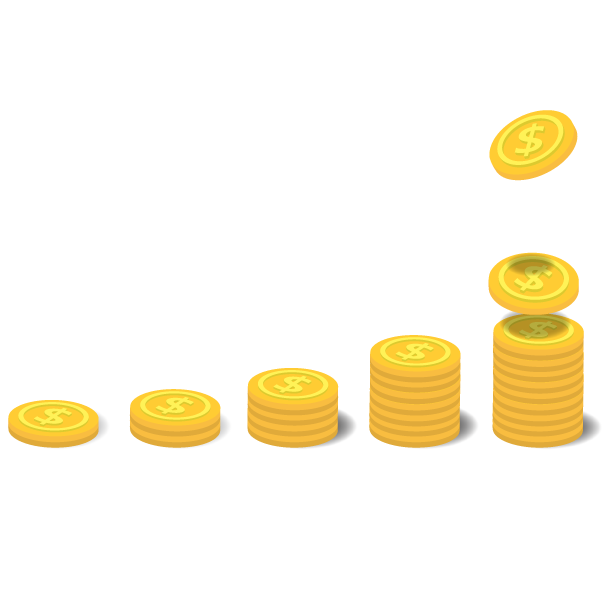 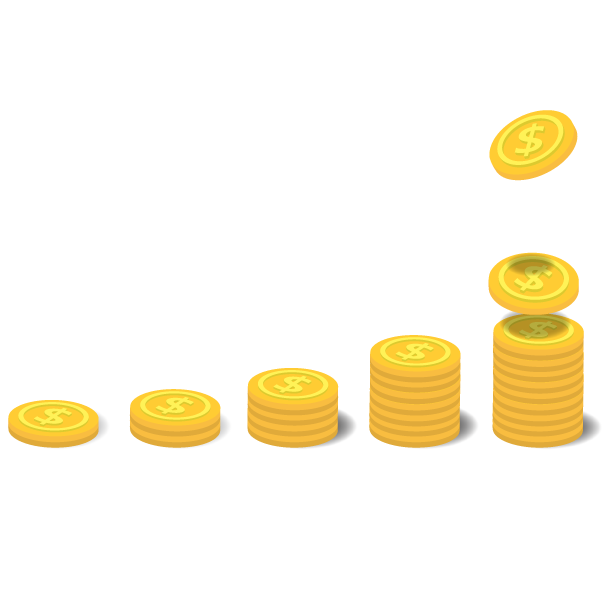 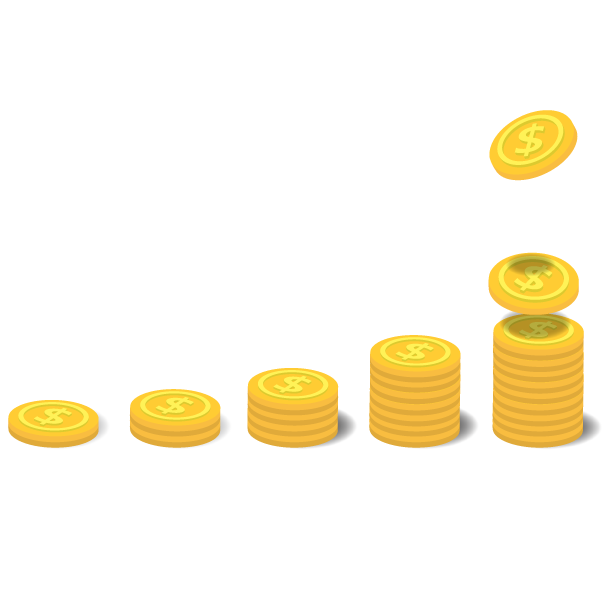 감사합니다